*THẾ GIỚI CỔ TÍCH *
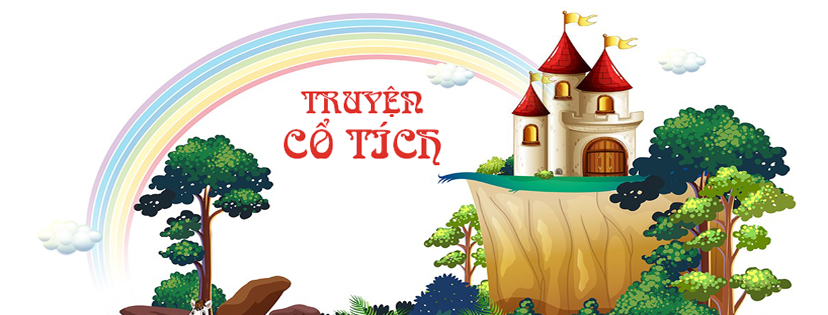 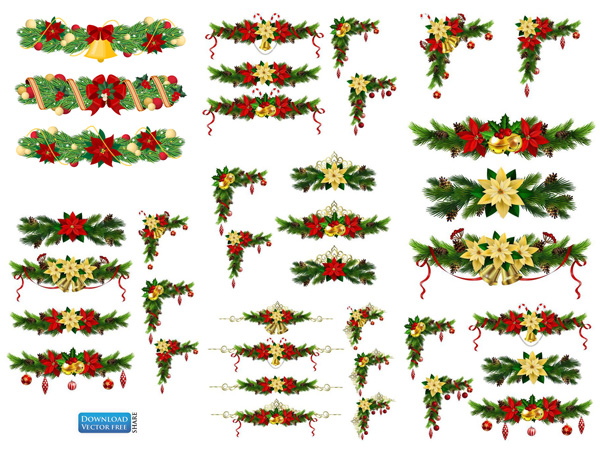 KHỞI ĐỘNG
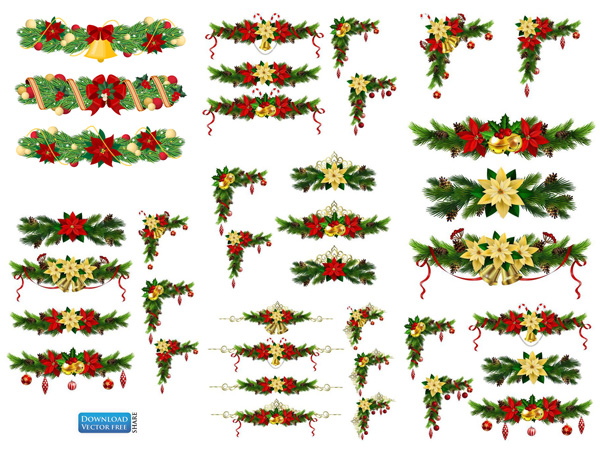 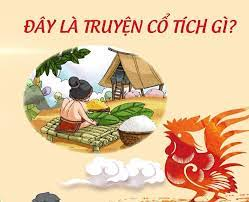 NHÌN HÌNH ĐOÁN TRUYỆN
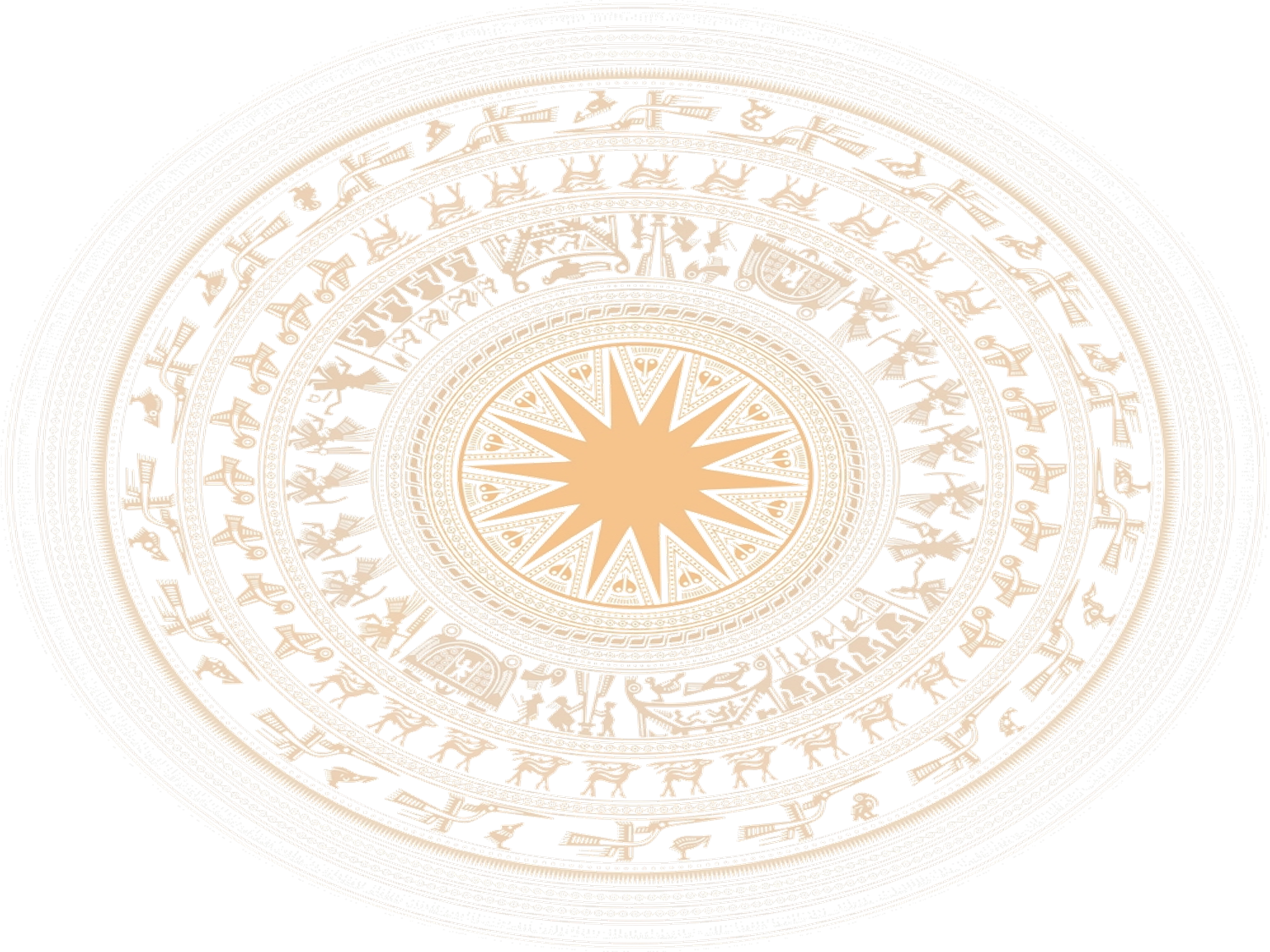 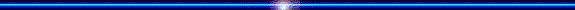 TRÒ CHƠI VUI
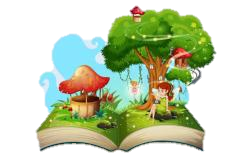 *THẾ GIỚI CỔ TÍCH *
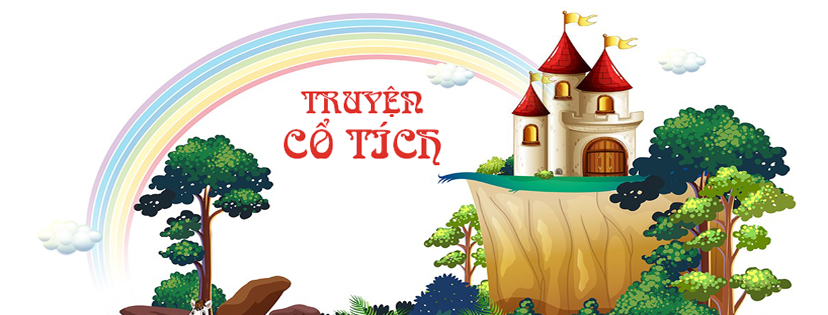 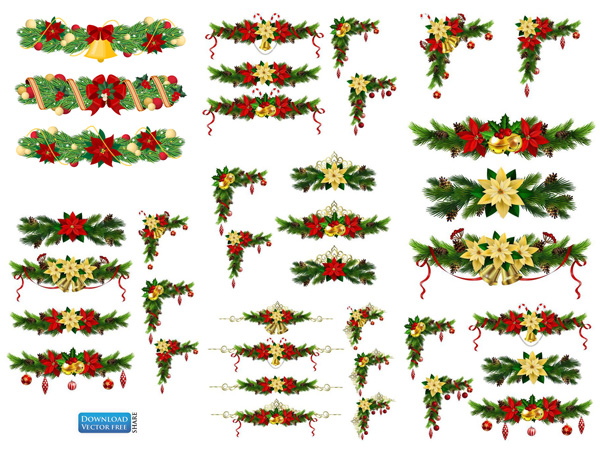 KHỞI ĐỘNG
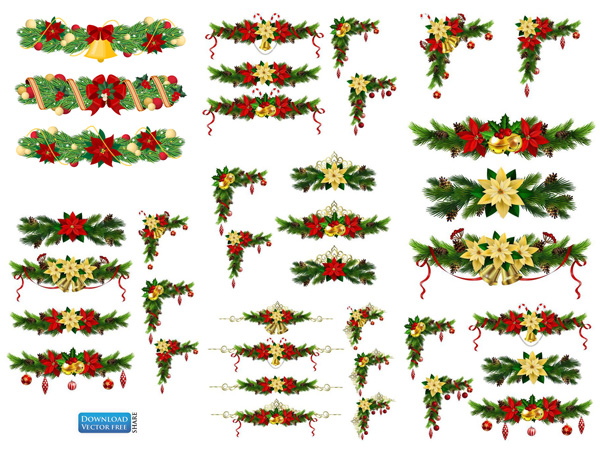 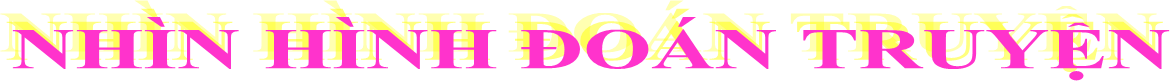 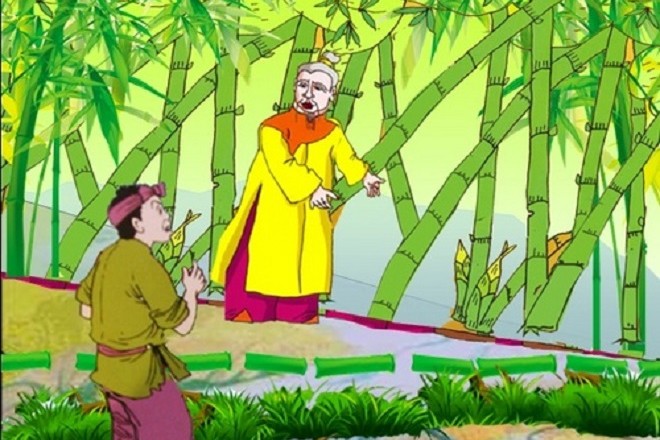 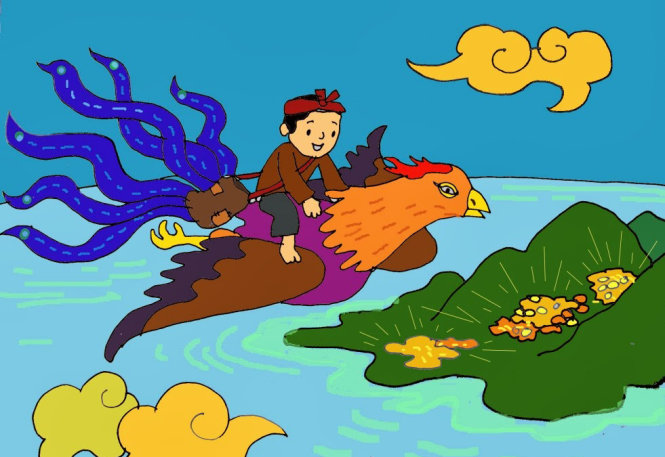 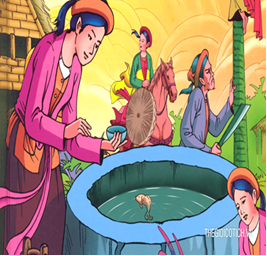 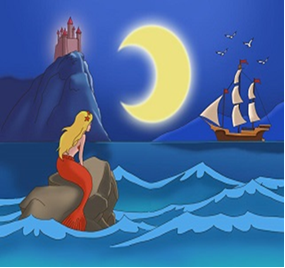 Cây khế
Cây tre trăm đốt
Truyện cổ tích Tấm Cám
Truyện cổ tích Nàng tiên cá
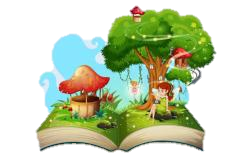 Văn bản 1, THẠCH SANH
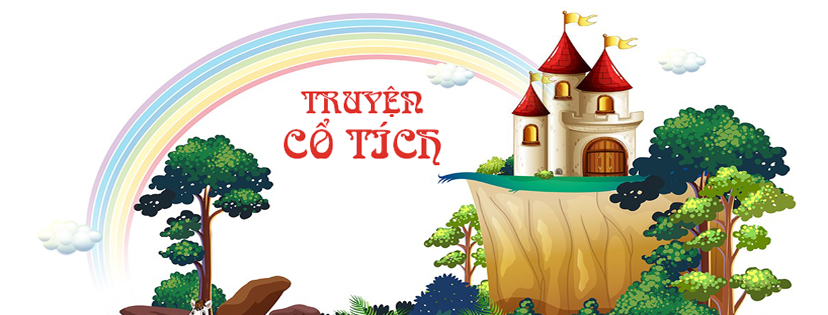 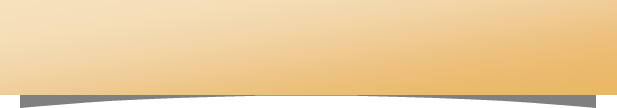 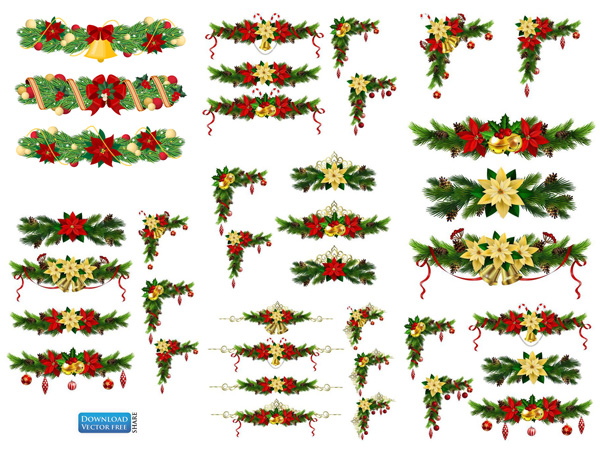 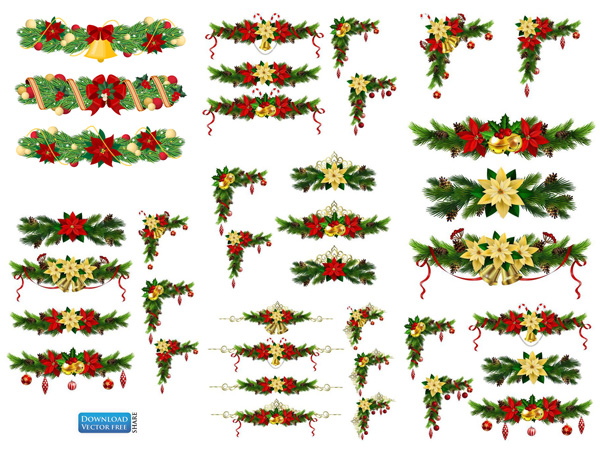 HÌNH THÀNH KIẾN THỨC
I. Tri thức Ngữ văn về truyện cổ tích:
Trò chơi: Ghép cột
HS sử dụng Phiếu học tập số 1 và sắp xếp các hộp nội dung đã cho sẵn vào ô phù hợp
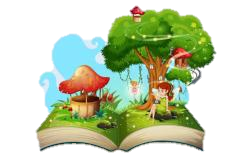 Văn bản 1, THẠCH SANH
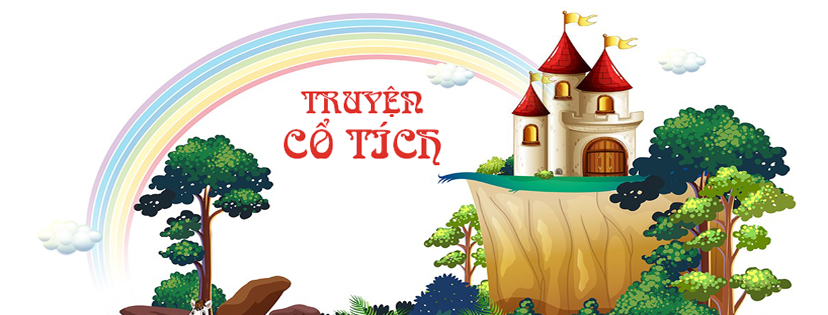 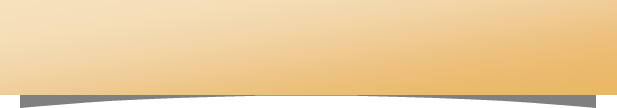 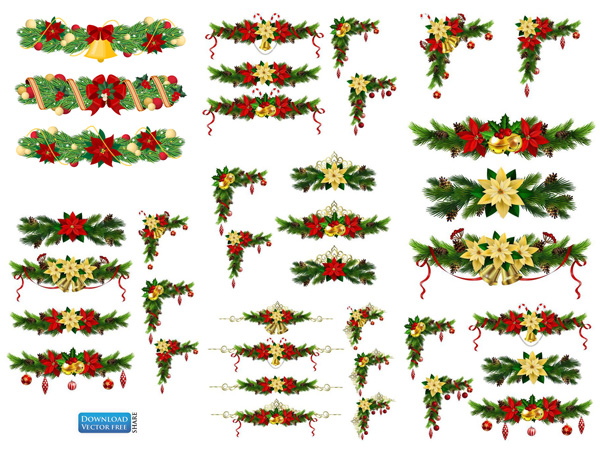 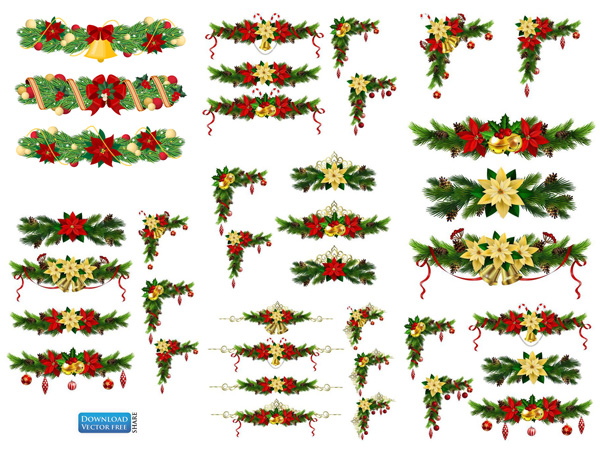 HÌNH THÀNH KIẾN THỨC
I. Tri thức Ngữ văn về truyện cổ tích
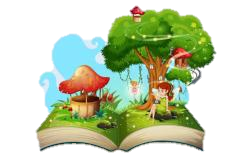 Văn bản 1, THẠCH SANH
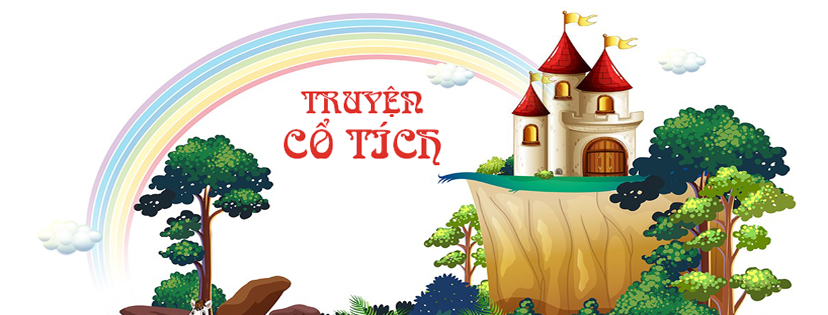 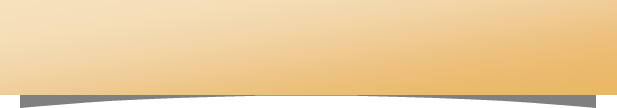 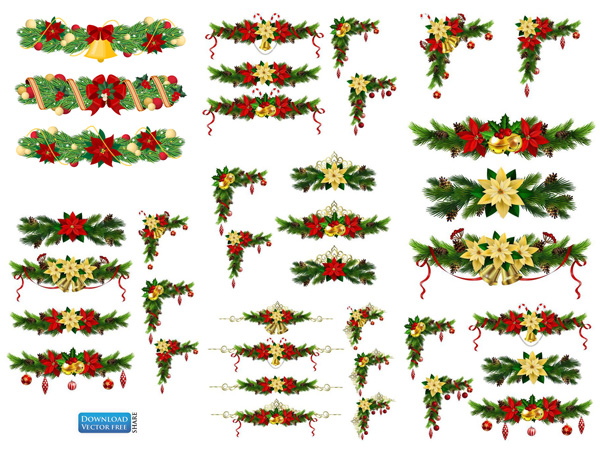 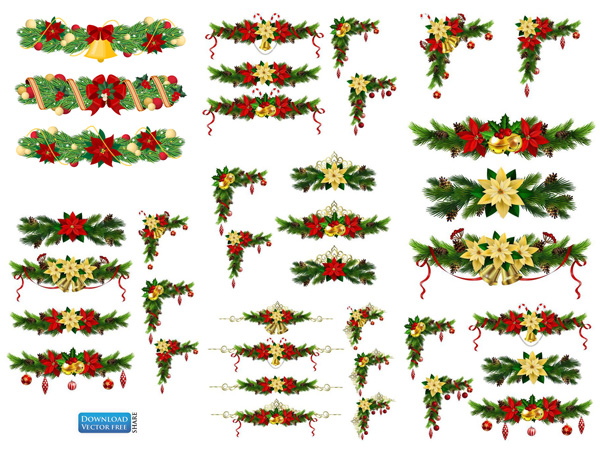 HÌNH THÀNH KIẾN THỨC
2. Nhân vật Thạch Sanh:
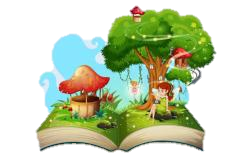 Văn bản 1, THẠCH SANH
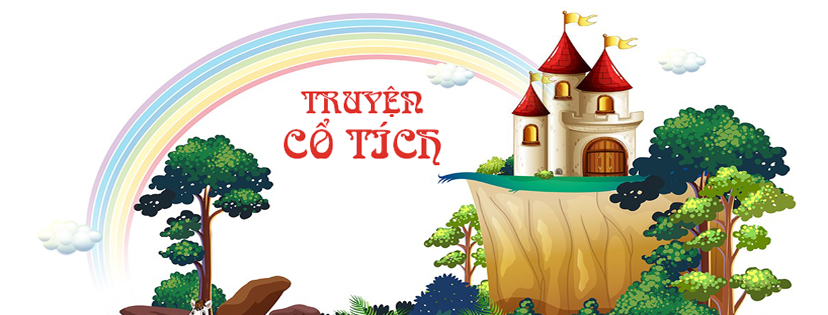 Ngữ văn 6
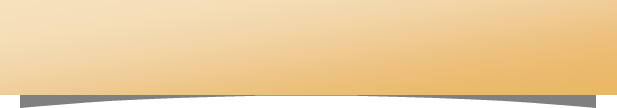 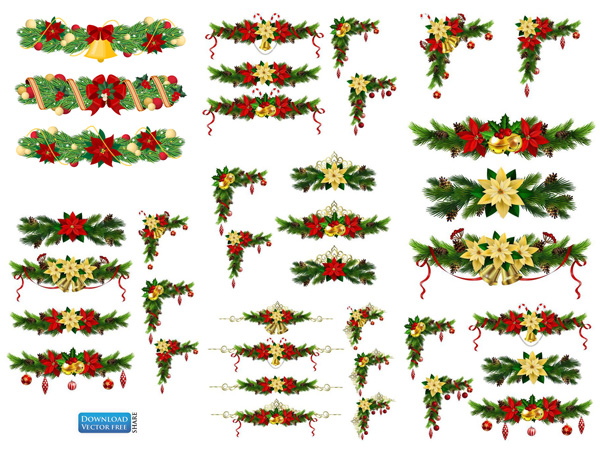 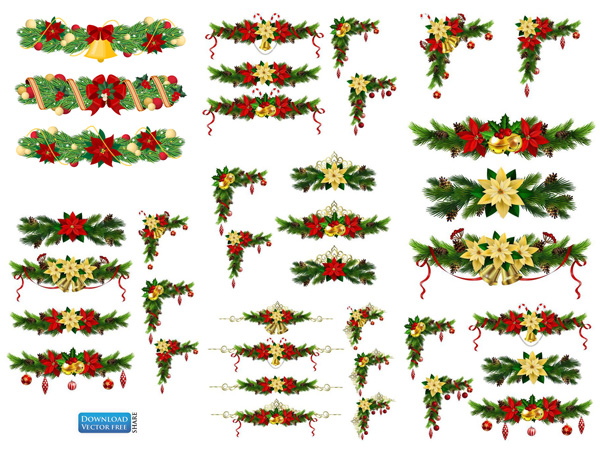 HÌNH THÀNH KIẾN THỨC
Một số yếu tố của truyện cổ tích
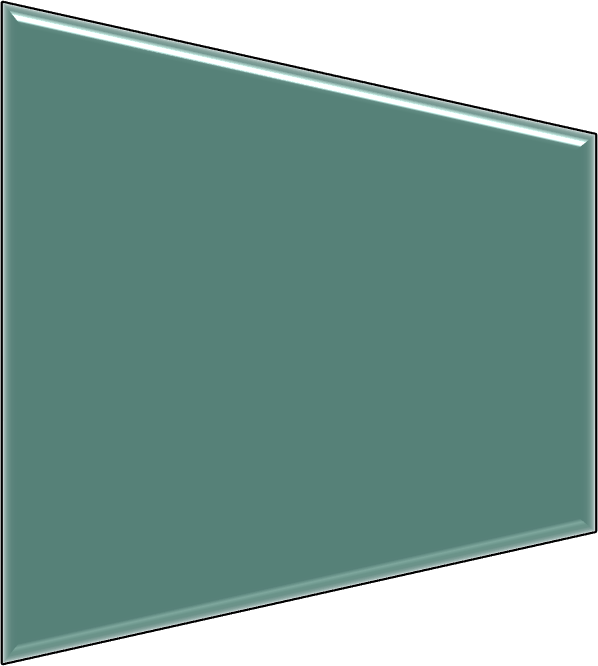 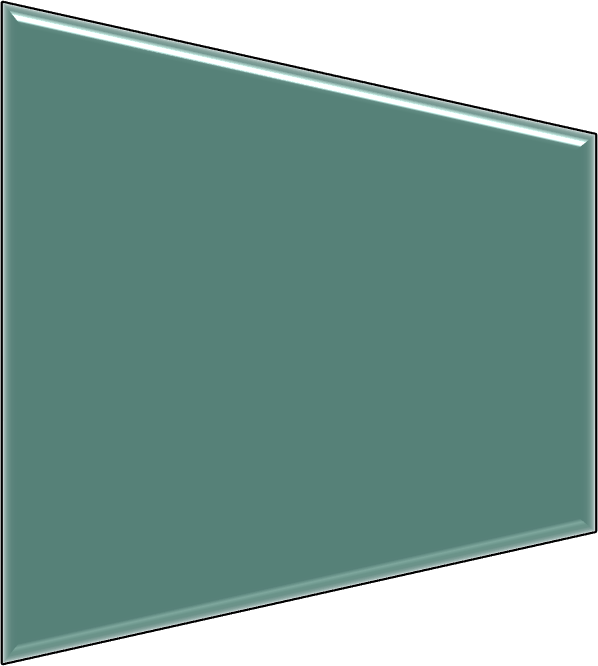 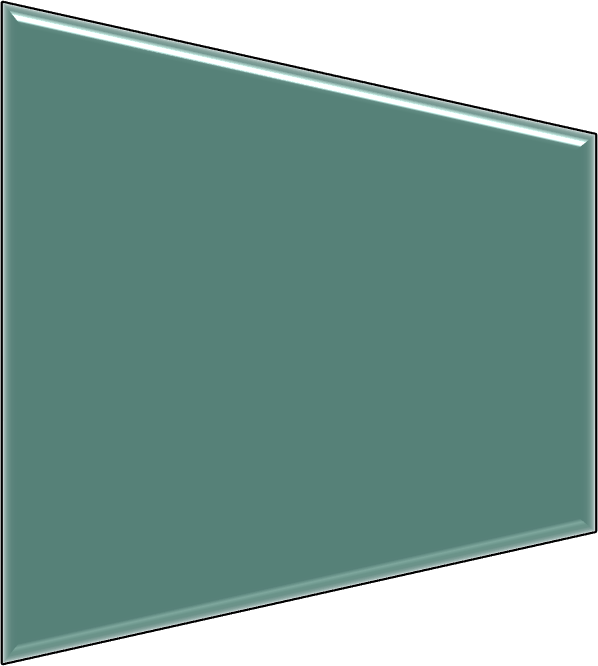 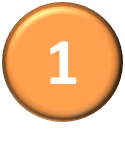 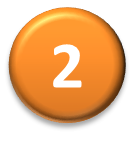 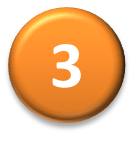 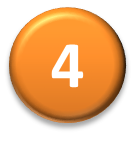 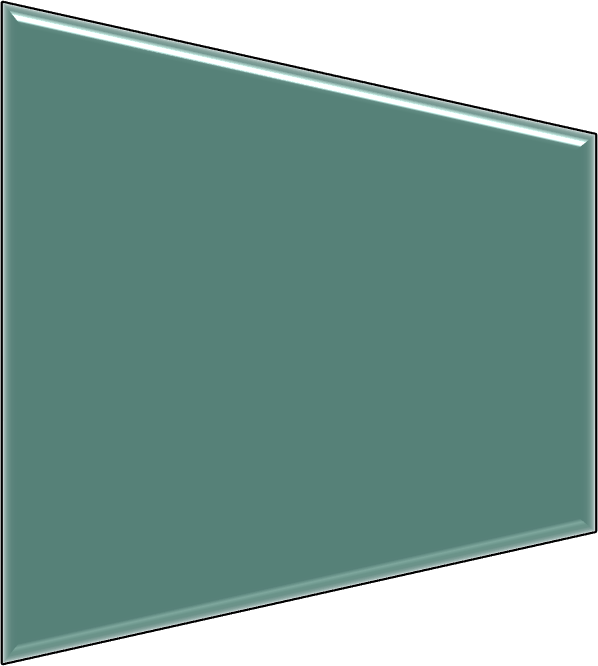 Nhân vật đại diện cho các kiểu người khác nhau, chia thành 2 tuyến nhân vật: chính diện (tốt, thiện) và phản diện (xấu ác)
Cốt truyện: Kể về những xung đột trong gia đình, xã hội, phản ánh số phận của các cá nhân và thể hiện ước mơ đổi thay số phận của chính họ.
Có các chi tiết hoang đường, kì ảo. Kể theo trật tự thời gian tuyến tính, thể hiện rõ quan hệ nhân quả.
Lời kể mở đầu bằng từ ngữ chỉ không gian, thời gian xác định.
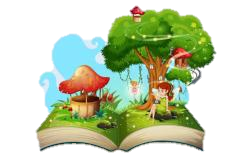 Văn bản 1, THẠCH SANH
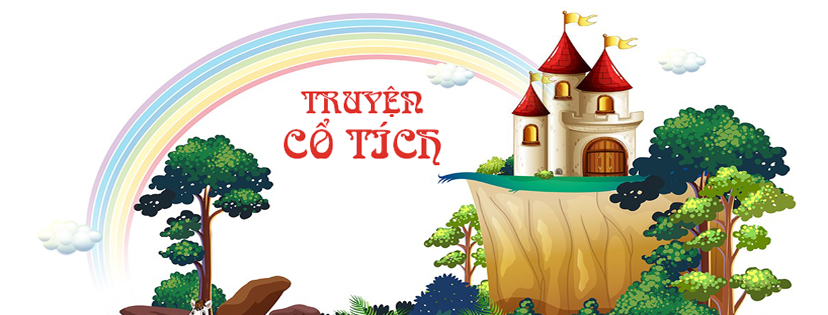 Ngữ văn 6
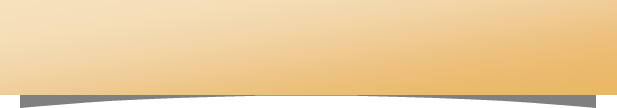 HÌNH THÀNH KIẾN THỨC
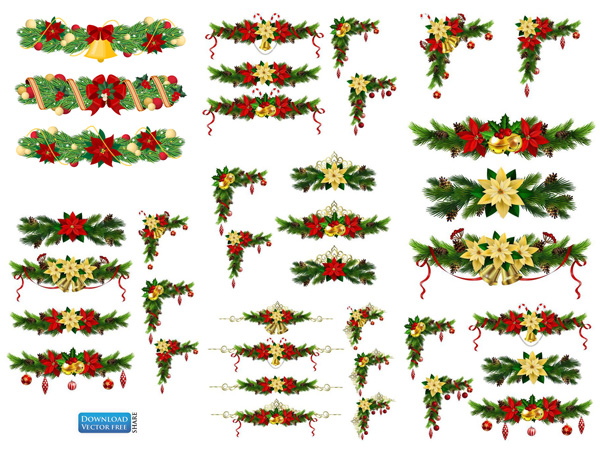 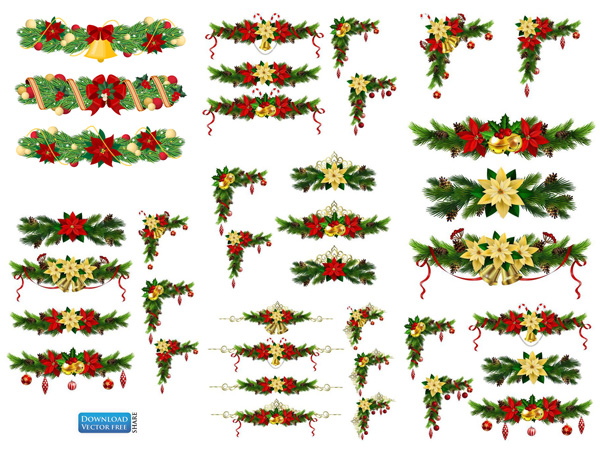 II. Đọc, tìm hiểu chung văn bản Thạch Sanh
1. Đọc và tìm hiểu chú thích
- Đọc 
-  Tìm hiểu chú thích và giải thích từ khó 
( SGK-T26 29)
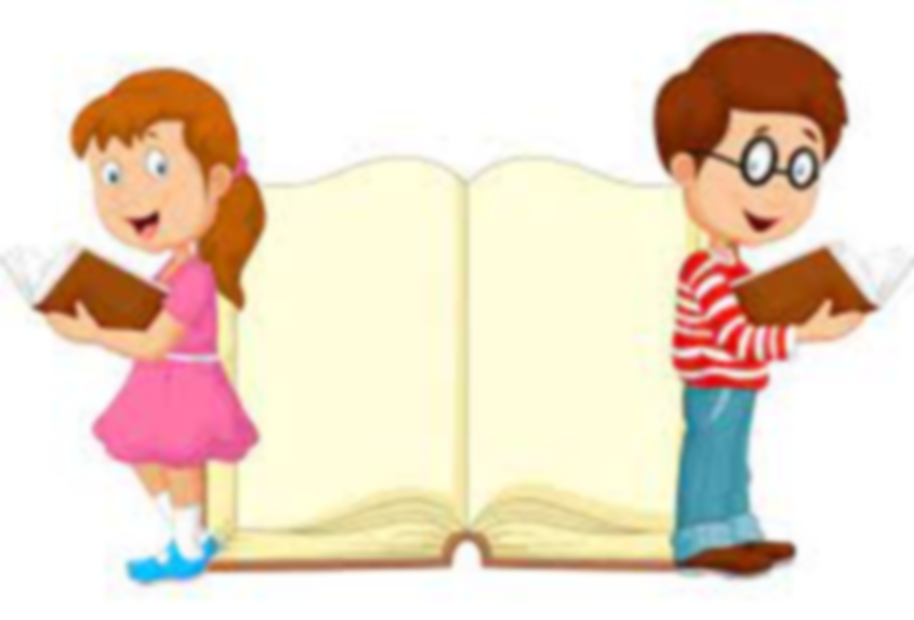 Đọc to, rõ ràng, nhấn mạnh những chiến công của Thạch Sanh. Thể hiện giọng của từng nhân vật: Thạch Sanh thật thà, tin người; mẹ con Lí Thông nham hiểm, độc ác.
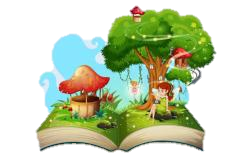 2. Tìm hiểu chung
a. Nhân vật
Cách 1
+ Nhân vật phụ: Mẹ con Lí Thông, vua, công chúa…
+ Nhân vật chính: Thạch Sanh
+ Truyện Thạch Sanh có những nhân vật nào? Nhân vật nào là chính? Các tuyến nhân vật được chia như thế nào?
+ Xác định những sự kiện chính trong truyện.
Cách 2
Chia thành 2 tuyến: Thiện >< Ác
+ Thiện: Thạch Sanh, vua, công chúa, …
+ Ác: mẹ con Lí Thông
Văn bản 1, THẠCH SANH
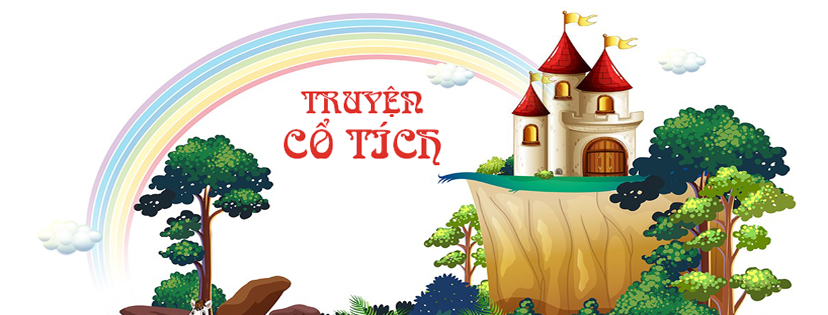 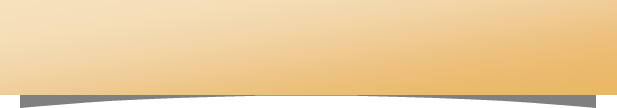 HÌNH THÀNH KIẾN THỨC
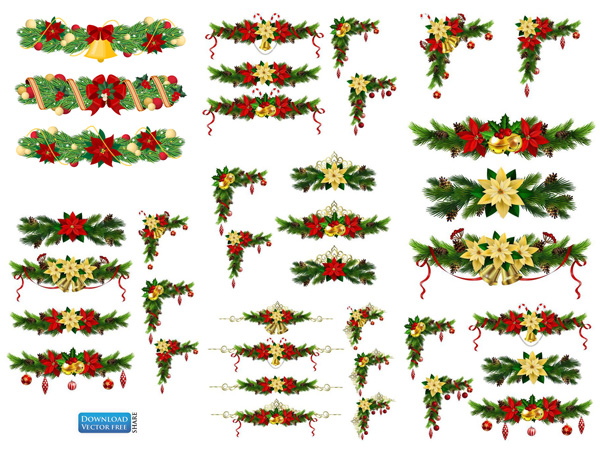 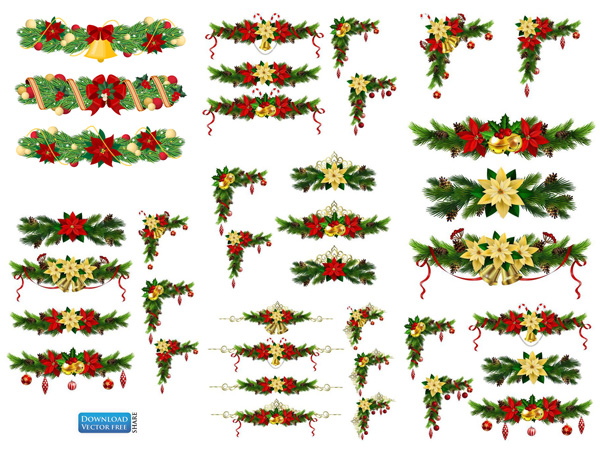 b. Các sự việc chính:
Thạch Sanh là chàng trai nghèo, mồ côi, sống lủi thủi một mình, gia tài chỉ có một chiếc búa kiếm củi nuôi thân.
Thạch Sanh kết nghĩa anh em với Lí Thông.
Mẹ con Lí Thông lừa Thạch Sanh đi chết thay cho mình.
Thạch Sanh diệt chằn tinh, giết đại bàng, bị Lí Thông cướp công.
Thạch Sanh lên ngôi vua.
Thạch Sanh chiến thắng quân 18 nước chư hầu.
Thạch Sanh được giải oan lấy công chúa.
Thạch Sanh bị hồn chăn tinh và đại bàng trả thù, vu oan, phải vào tù.
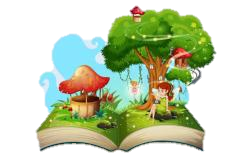 c. Bố cục: 4 phần
Đoạn 1: Từ đầu => mọi phép thần thông: Sự ra đời và lớn lên của Thạch Sanh.
Đoạn 2: Tiếp => phong cho làm quận công: Thạch Sanh chiến thắng Chằn Tinh, bị Lý Thông cướp công.
Đoạn 3: Tiếp => Hoá kiếp thành bọ hung: Thạch Sanh đánh nhau với đại bàng, cứu công chúa và con trai vua Thuỷ Tề; Lý Thông bị trừng phạt.
Đoạn 4: Phần còn lại: Hạnh phúc đến với Thạch Sanh.
Văn bản 1, THẠCH SANH
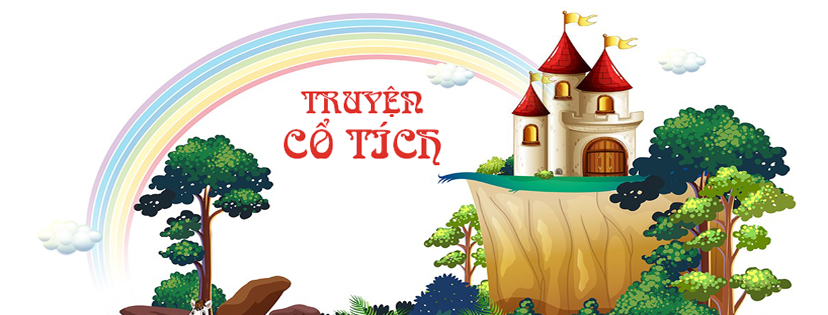 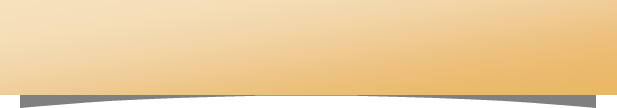 HÌNH THÀNH KIẾN THỨC
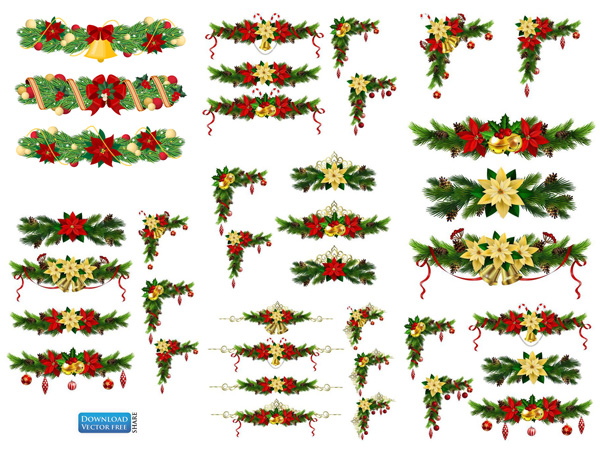 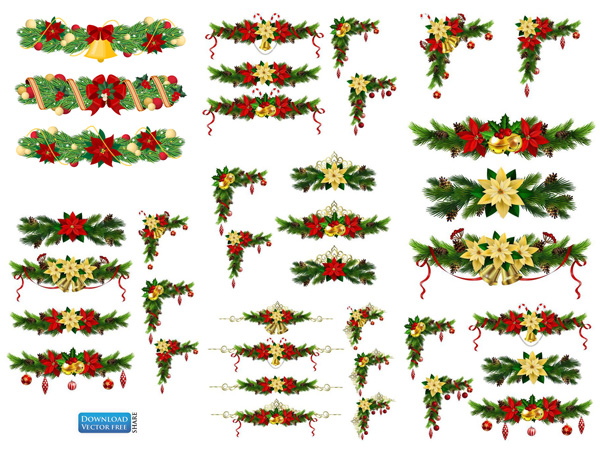 III. Đọc - hiểu văn bản
1. Nhân vật Thạch Sanh
a. Gia cảnh
Những chi tiết miêu tả về gia cảnh Thạch Sanh như vậy, tác giả dân gian muốn gửi gắm suy nghĩ về ai, về điều  gì?
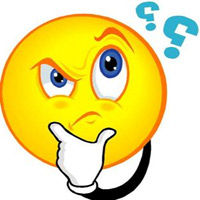 Gia cảnh của Thạch Sanh có gì đặc biệt?
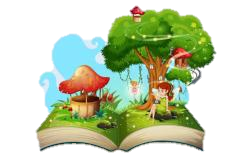 Văn bản 1, THẠCH SANH
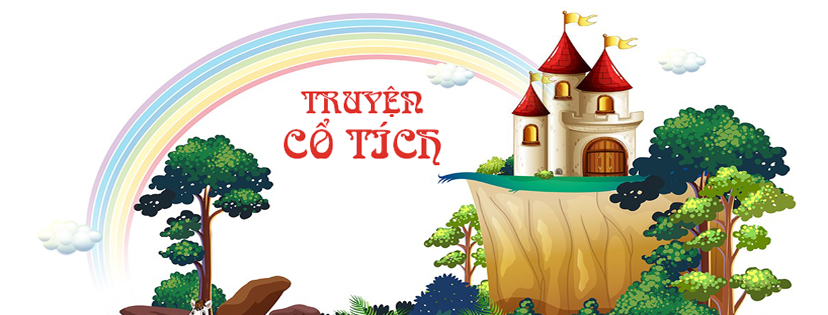 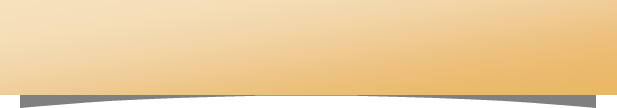 HÌNH THÀNH KIẾN THỨC
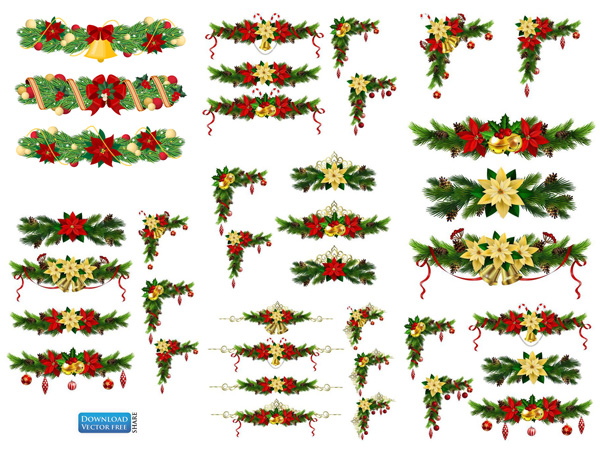 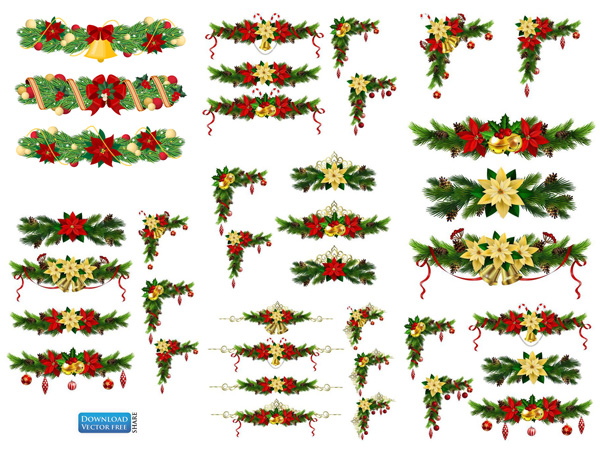 III. Đọc - hiểu văn bản
1. Nhân vật Thạch Sanh
a. Gia cảnh
Sống lủi thủi một mình (cô đơn không người thân thích)
Chàng trai nhà nghèo, sống trong một túp lều cũ dưới gốc đa, cả gia tài chỉ có một lưỡi búa
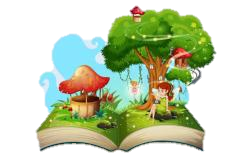 Văn bản 1, THẠCH SANH
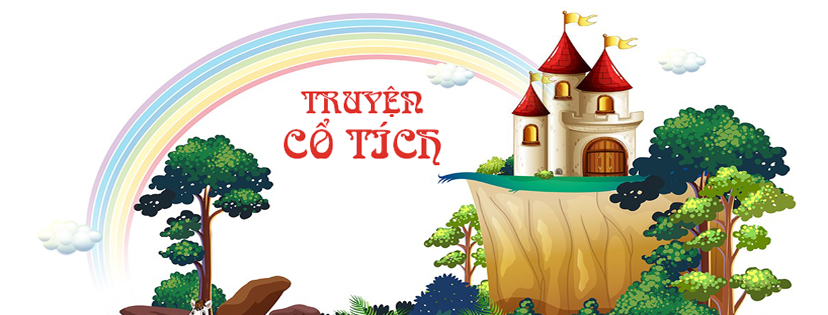 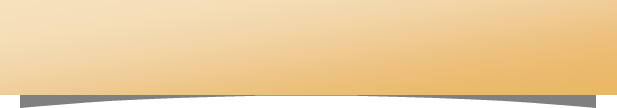 HÌNH THÀNH KIẾN THỨC
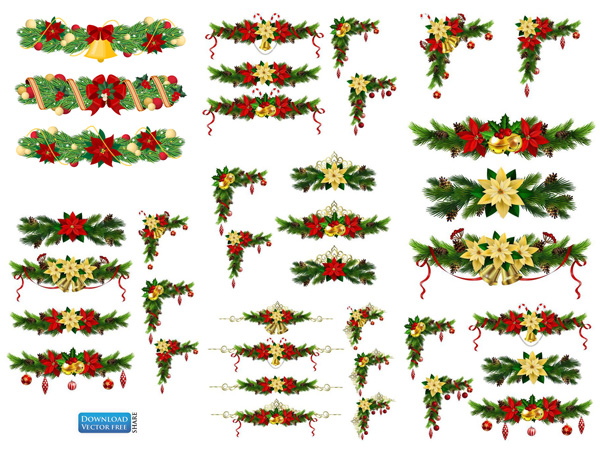 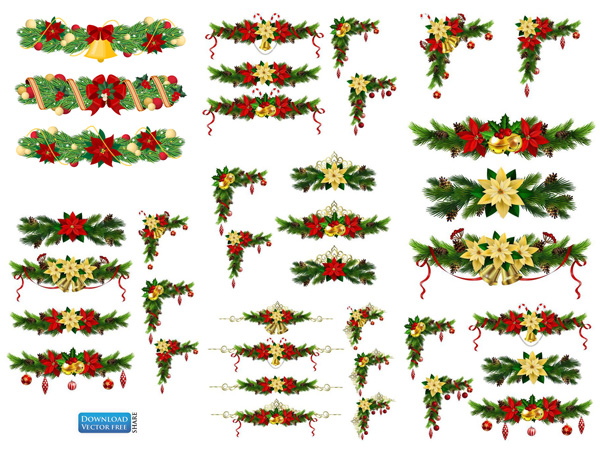 III. Đọc - hiểu văn bản
1. Nhân vật Thạch Sanh
a. Gia cảnh
 Kể về gia cảnh của Thạch Sanh ngắn gọn, nhân dân ta nhằm:
+ Làm tăng sức hấp dẫn của truyện.
+ Thể hiện sự quan tâm, ước mơ đổi đời cho những số phận mồ côi, nghèo khổ trong cuộc sống.
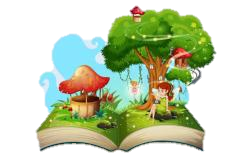 Văn bản 1, THẠCH SANH
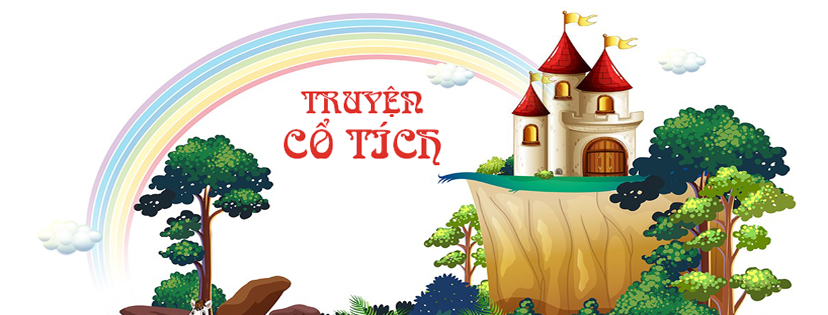 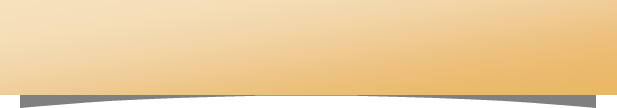 HÌNH THÀNH KIẾN THỨC
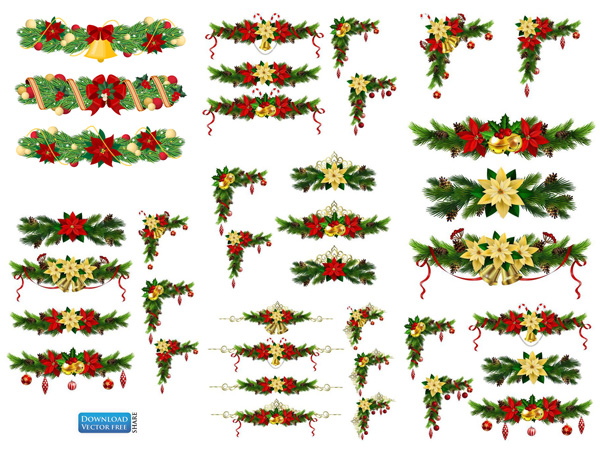 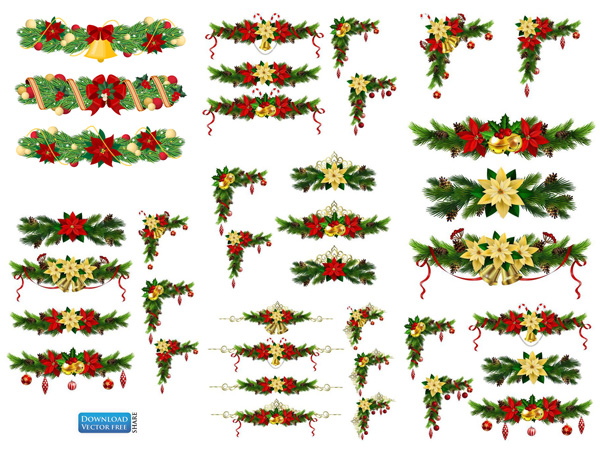 1. Nhân vật Thạch Sanh
b. Những thử thách và chiến công của Thạch Sanh
* PHIẾU HỌC TẬP SỐ 2
- Chia lớp thành các nhóm học tập
Hoàn thành phiếu học tập 02
HOẠT ĐỘNG NHÓM
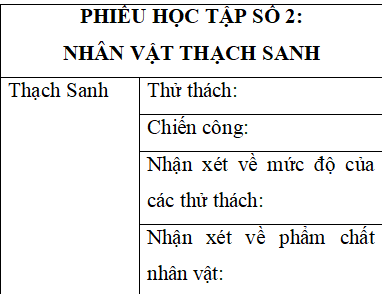 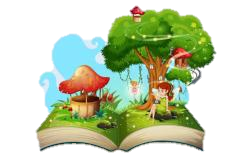 Văn bản 1, THẠCH SANH
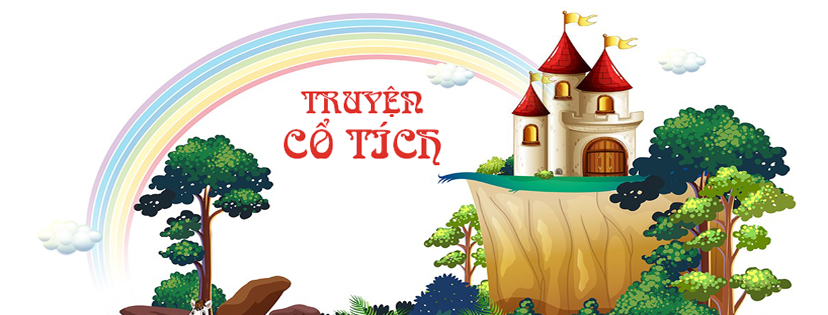 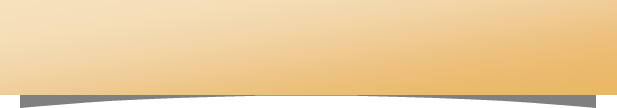 HÌNH THÀNH KIẾN THỨC
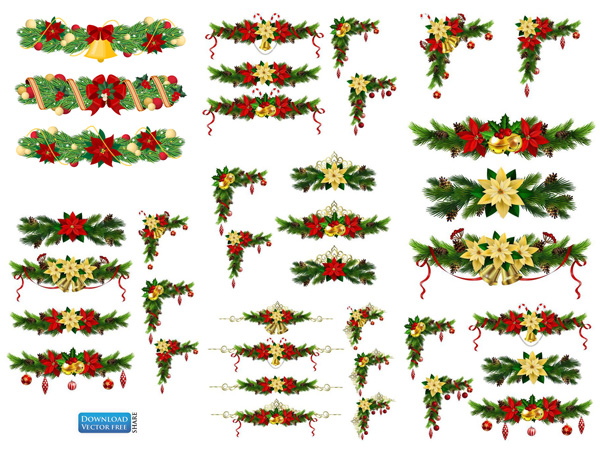 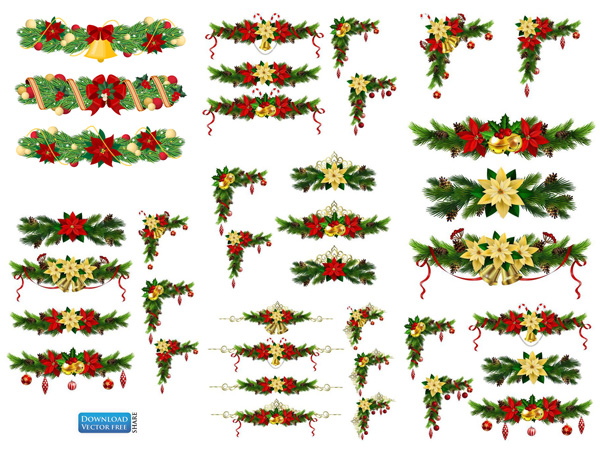 b. Những thử thách và chiến công của Thạch Sanh
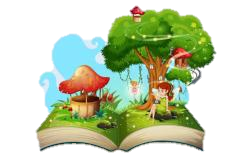 Văn bản 1, THẠCH SANH
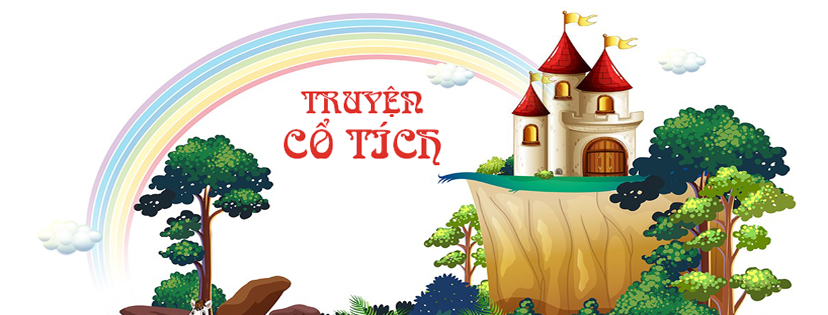 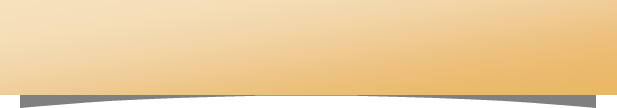 HÌNH THÀNH KIẾN THỨC
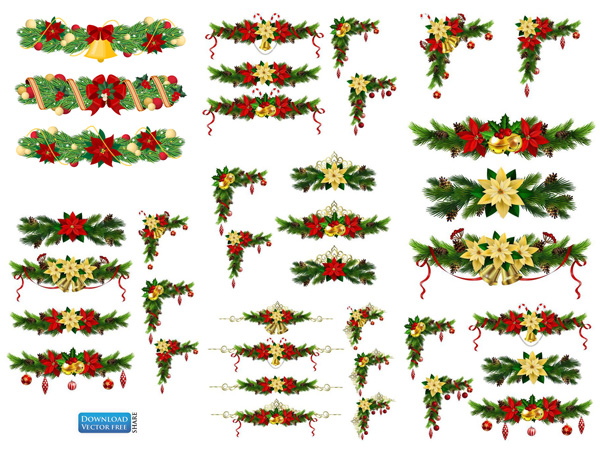 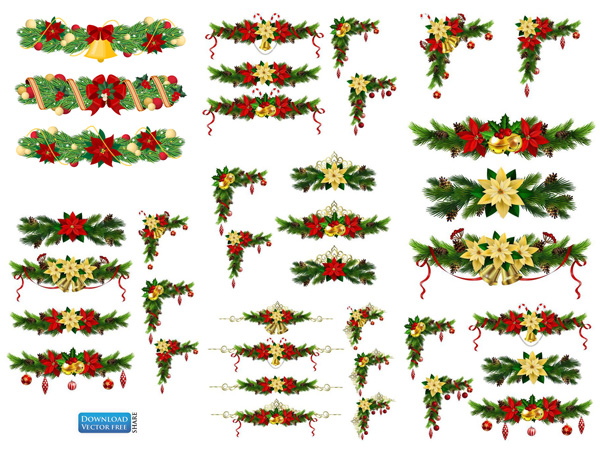 b. Những thử thách và chiến công của Thạch Sanh
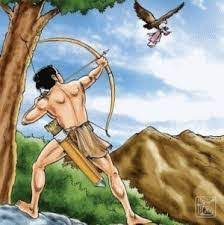 Thử thách
ngày một tăng, 
mức độ ngày càng nguy hiểm.
Chiến công
ngày rực rỡ vẻ vang.
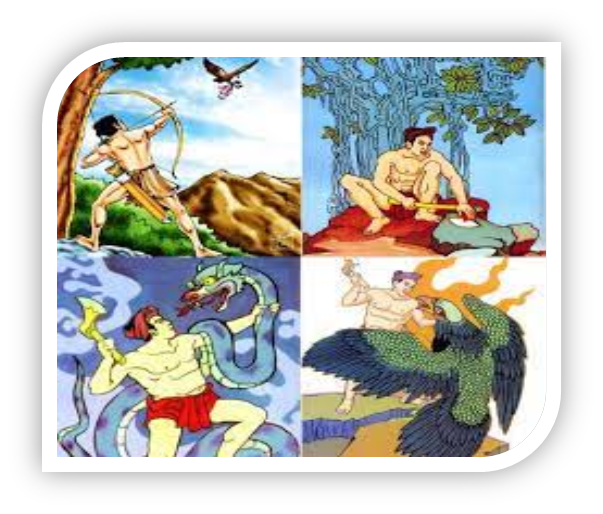 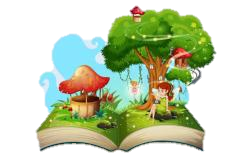 Văn bản 1, THẠCH SANH
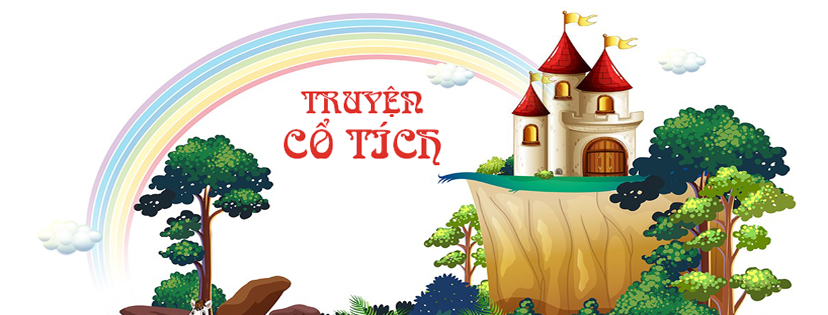 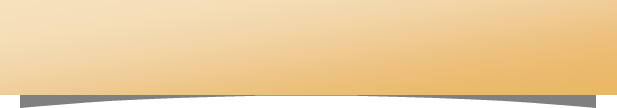 HÌNH THÀNH KIẾN THỨC
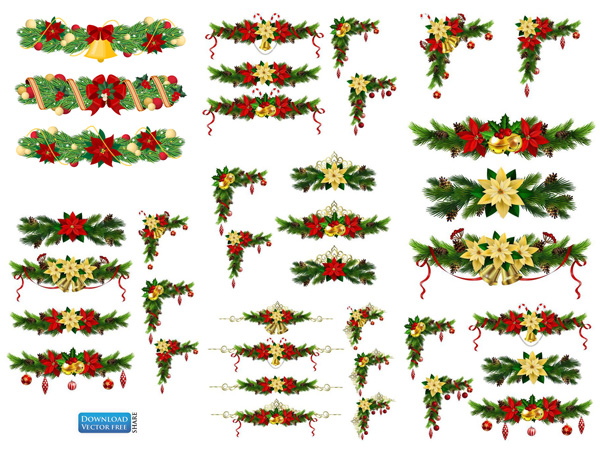 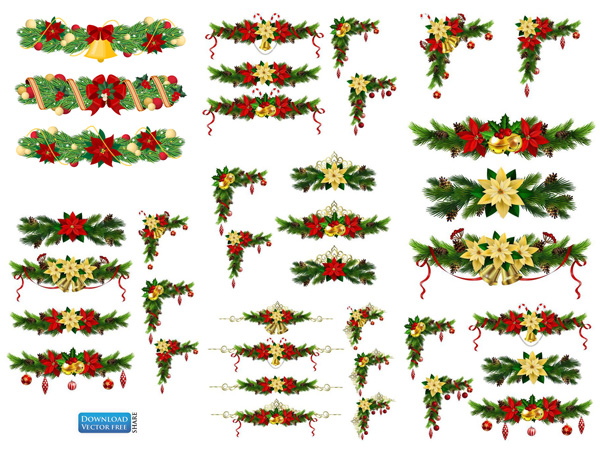 b. Những thử thách và chiến công của Thạch Sanh
* Phẩm chất của Thạch Sanh 
Chấp nhận thử thách, không sợ nguy hiểm, chẳng màng gian khổ, bình tĩnh..
Sự thật thà chất phác
Sự dũng cảm và tài năng
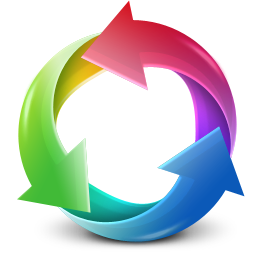 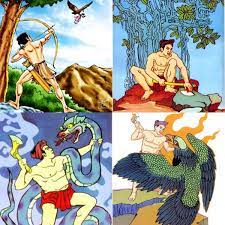 Nhân hậu, cao thượng, yêu hoà bình.
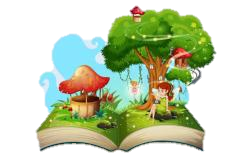 Văn bản 1, THẠCH SANH
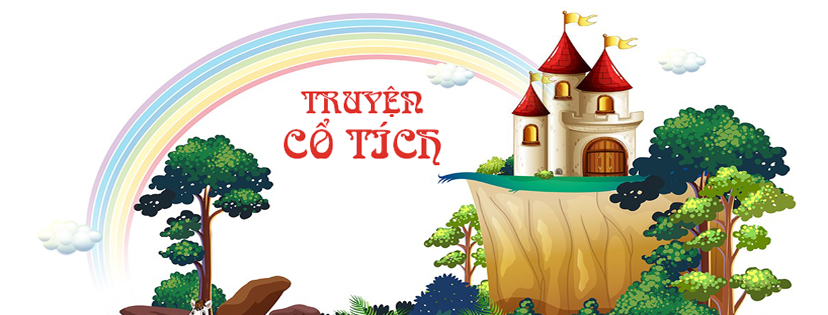 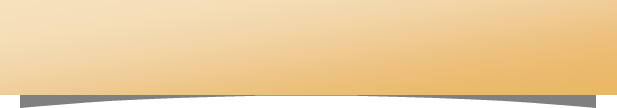 HÌNH THÀNH KIẾN THỨC
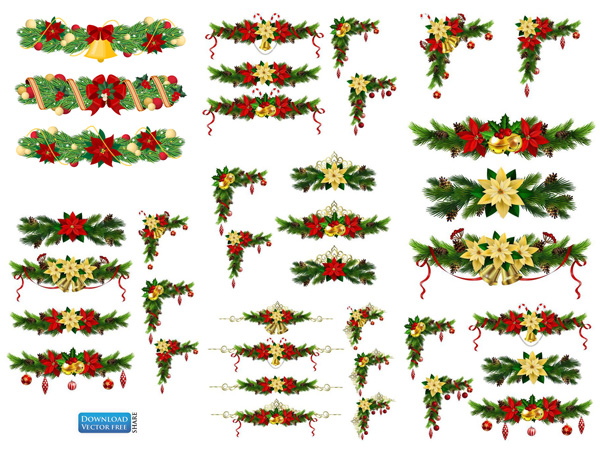 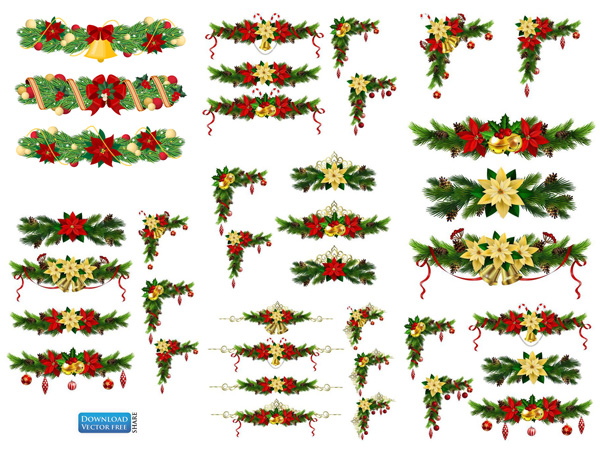 2. Nhân vật Lý Thông
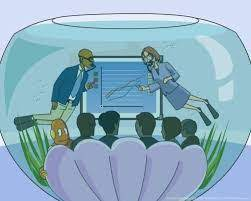 Phiếu học tập số 3
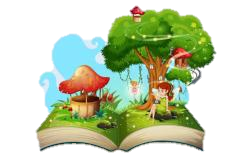 Văn bản 1, THẠCH SANH
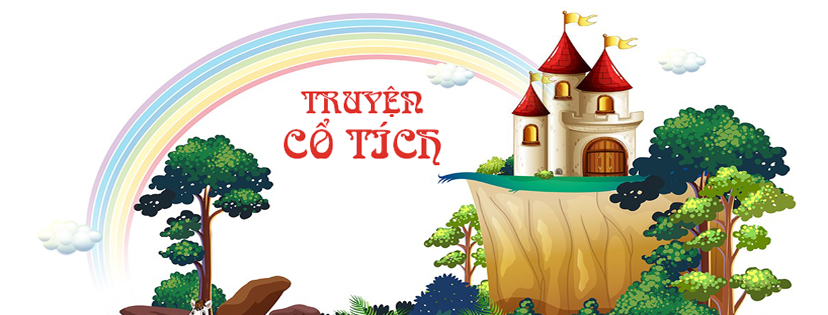 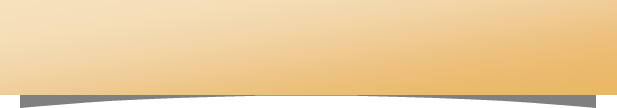 HÌNH THÀNH KIẾN THỨC
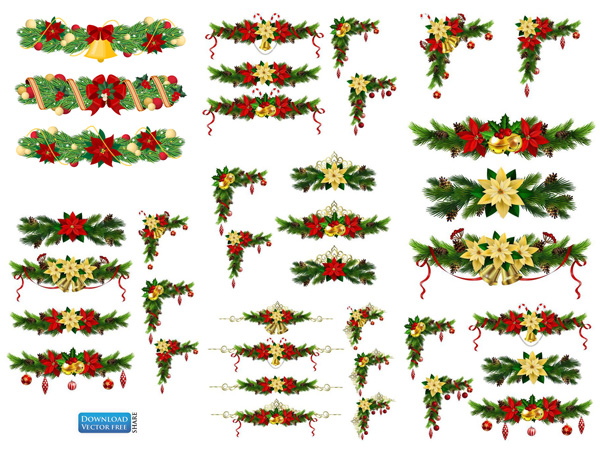 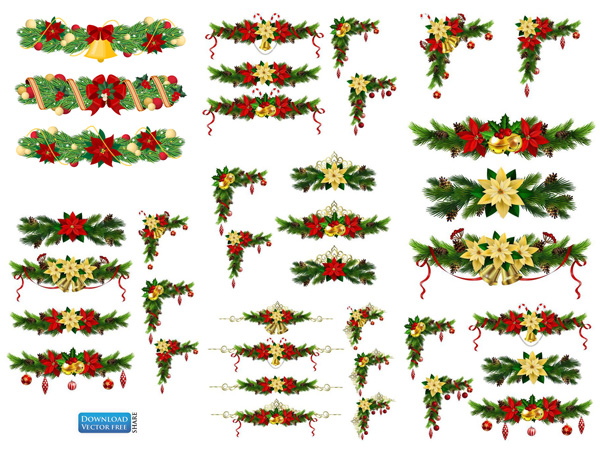 2. Nhân vật Lý Thông
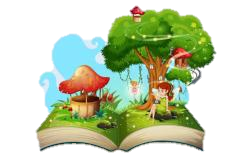 Văn bản 1, THẠCH SANH
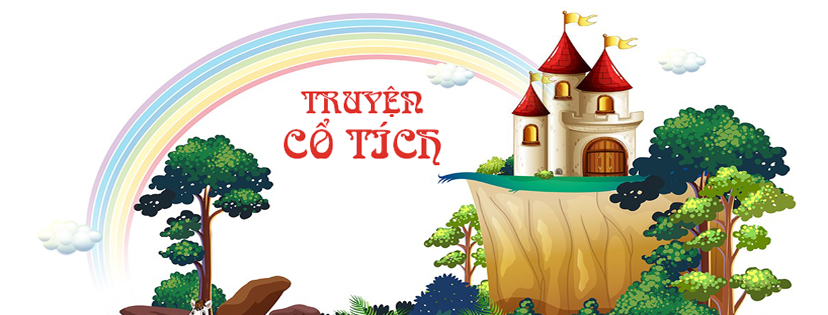 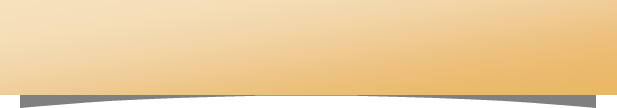 HÌNH THÀNH KIẾN THỨC
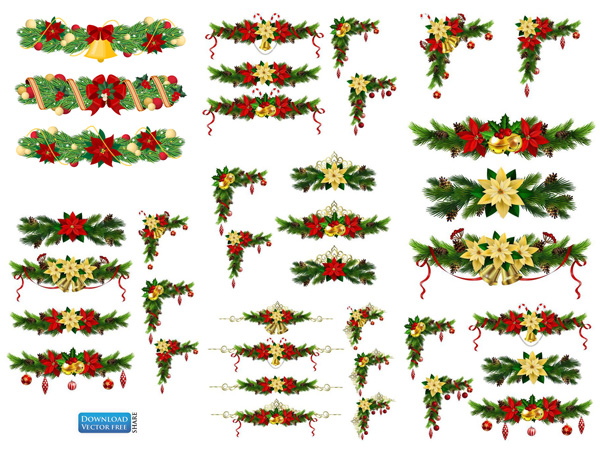 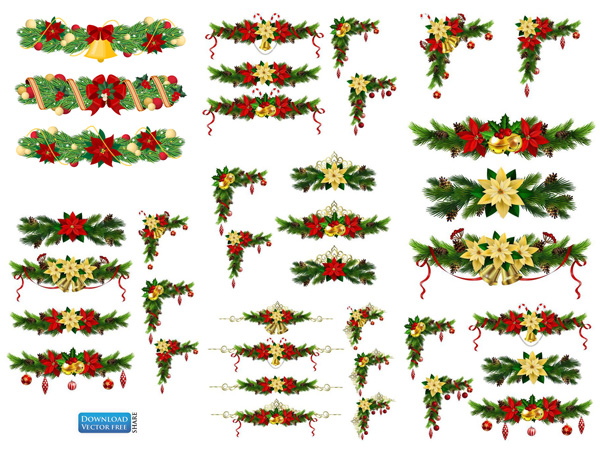 3. Các yếu tố hoang đường kì ảo
HOẠT ĐỘNG NHÓM
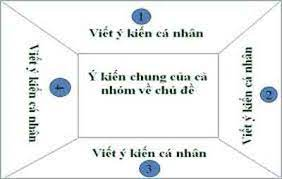 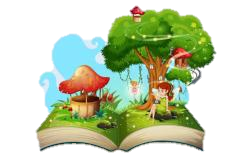 Văn bản 1, THẠCH SANH
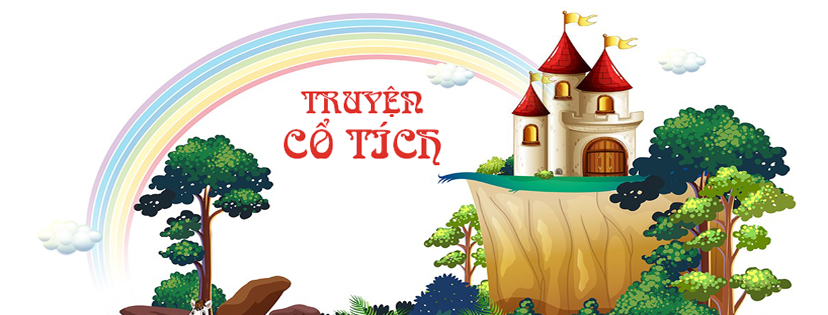 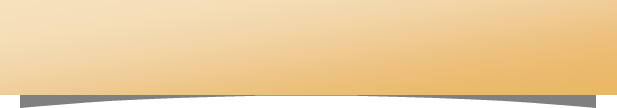 HÌNH THÀNH KIẾN THỨC
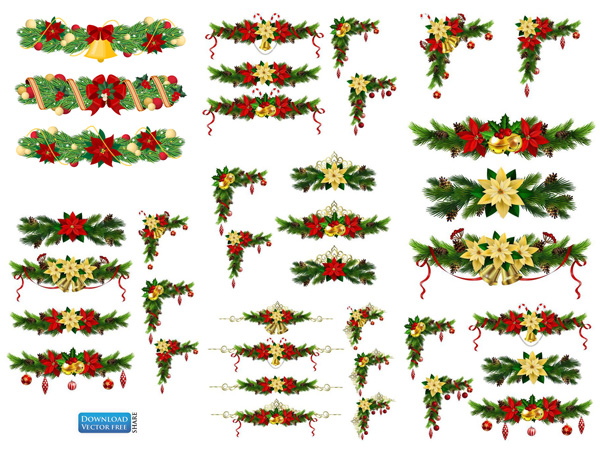 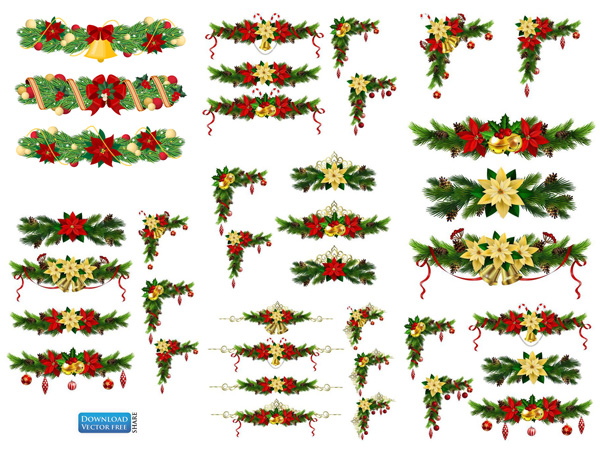 3. Các yếu tố hoang đường kì ảo
* Con vật kì ảo:
Đại diện cho cái ác, gieo rắc nỗi kinh hoàng và gây tai họa cho người dân. Con vật này là thử thách để Thạch Sanh thể hiện phẩm chất của người dũng sĩ.
trăn tinh
Đại bàng
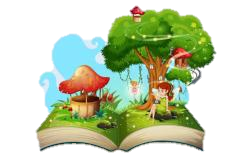 Văn bản 1, THẠCH SANH
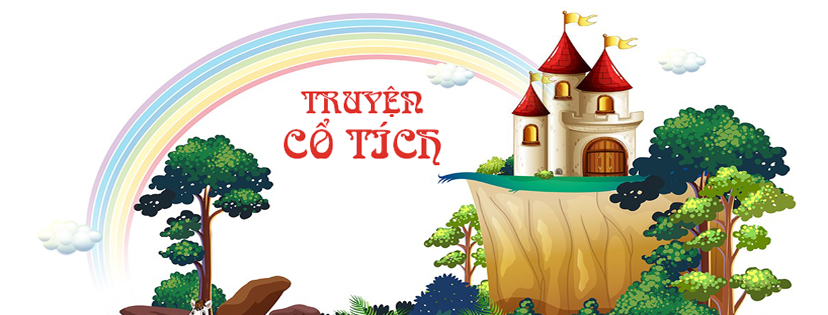 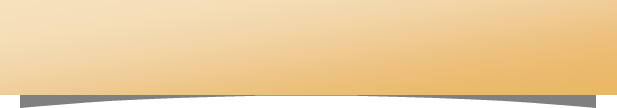 HÌNH THÀNH KIẾN THỨC
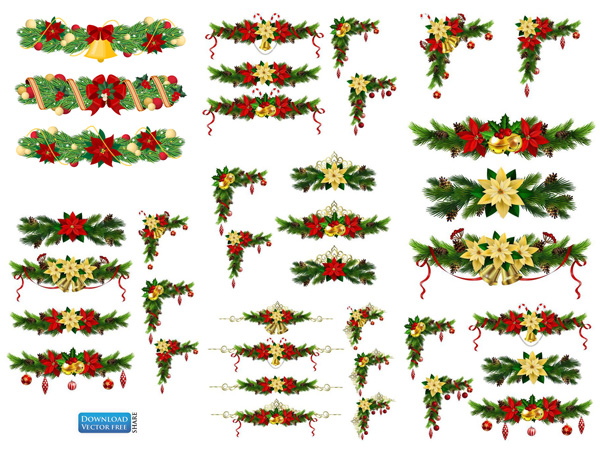 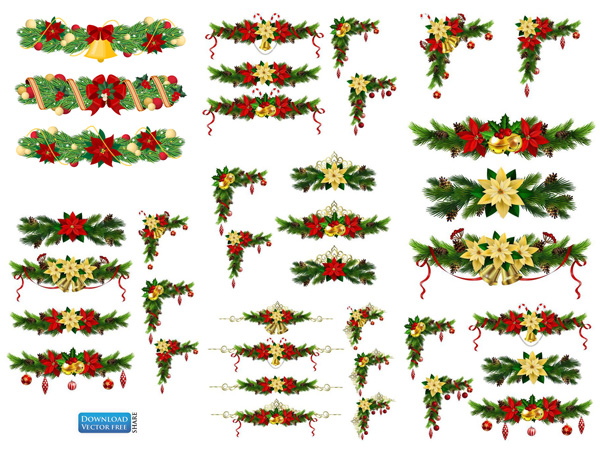 3. Các yếu tố hoang đường kì ảo
* Đồ vật kì ảo:
- Niêu cơm kì ảo:
Góp phần tô đậm vẻ đẹp kì diệu của truyện, góp sức cho chiến công của chàng dũng sĩ Thạch Sanh.
+ Kì lạ
+ Nhân ái, nhân đạo, không súng đao vẫn đánh đuổi được quân thù.
+ Yêu chuộng hòa bình
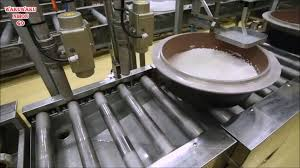 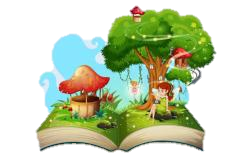 Văn bản 1, THẠCH SANH
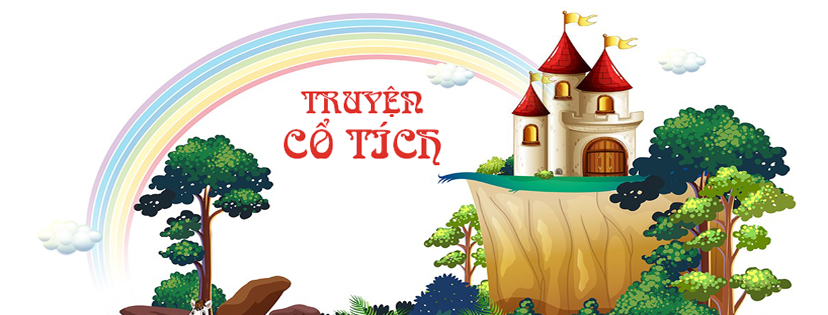 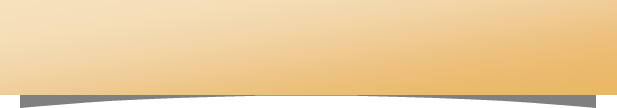 HÌNH THÀNH KIẾN THỨC
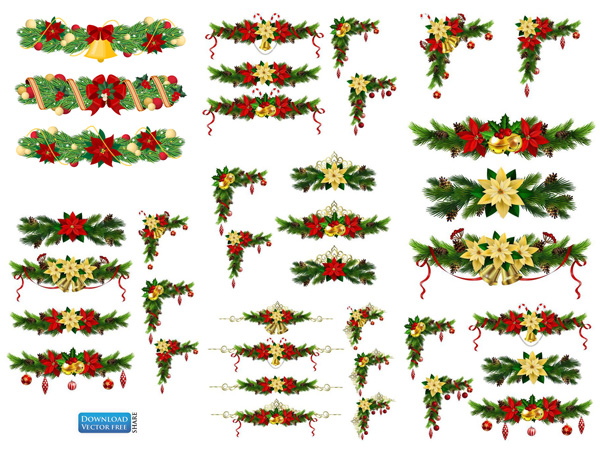 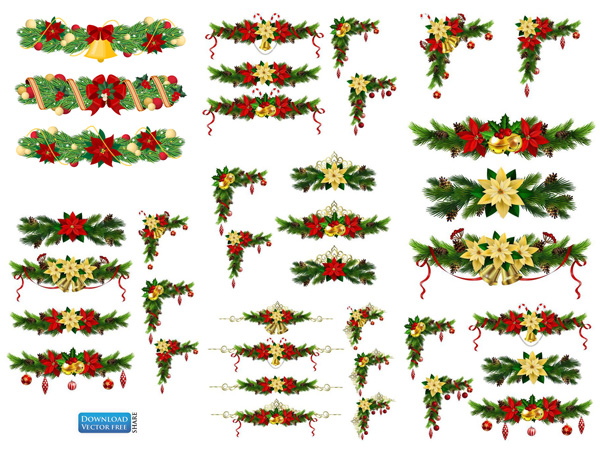 4. Kết thúc truyện
- Thạch Sanh được cưới công chúa, lên ngôi vua.
 Phần thưởng xứng đáng và lớn lao với những khó khăn thử thách mà nhân vật đã phải trải qua. Từ đó ca ngợi những phẩm chất, tài năng của chàng.
- Mẹ con Lý Thông bị sét đánh chết. Đó là sự trừng phạt tương xứng với tội ác và thủ đoạn ghê tởm của mẹ con Lý Thông đã gây ra.
 Ý nghĩa kết thúc truyện: Đây là kết thúc có hậu: thể hiện  công lí xã hội và ước mơ của nhân dân về lẽ công bằng “ ở hiền gặp lành, ác giả ác báo”; về một sự đổi đời. Nhân vật lí tưởng là Thạch Sanh được hưởng cuộc sống giàu sang, sung sướng, hạnh phúc.
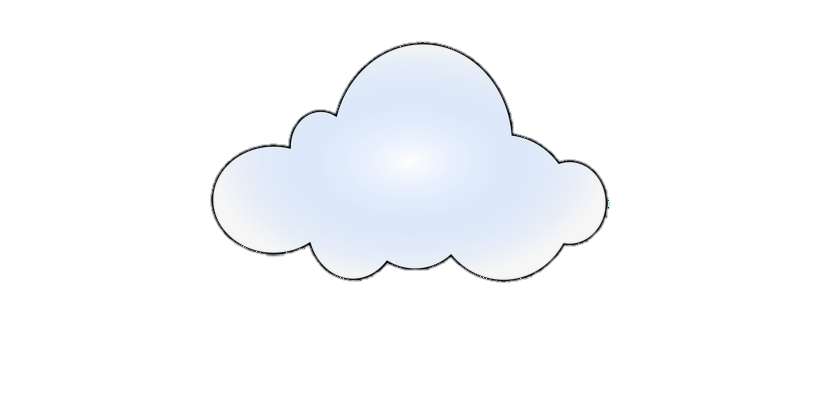 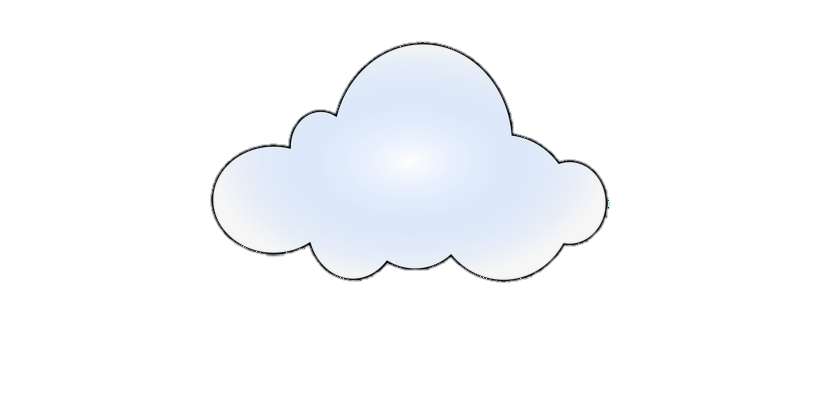 Truyện kết thúc như thế nào?
 Qua kết thúc này nhân dân ta muốn thể hiện điều gì? Kết thúc này có phổ biến trong truyện cổ tích không? Hãy nêu 1 số ví dụ....
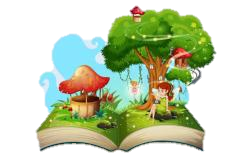 Văn bản 1, THẠCH SANH
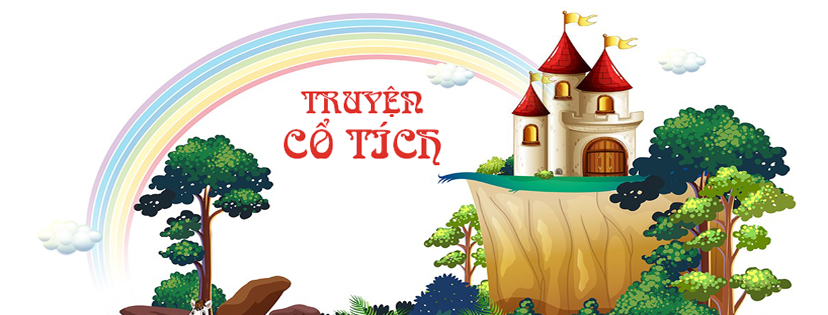 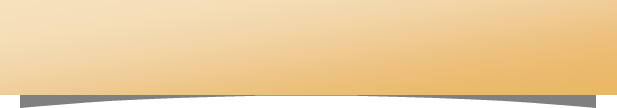 HÌNH THÀNH KIẾN THỨC
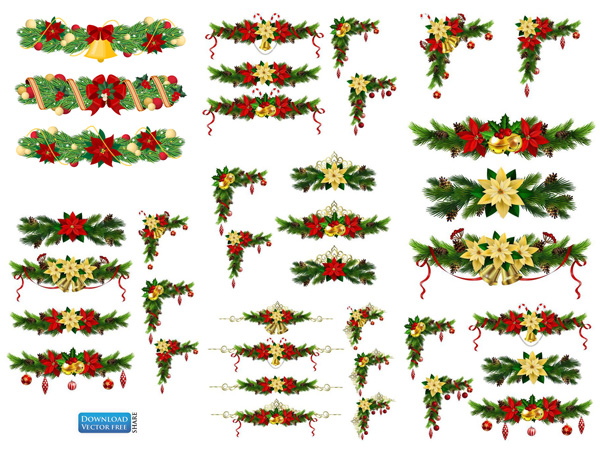 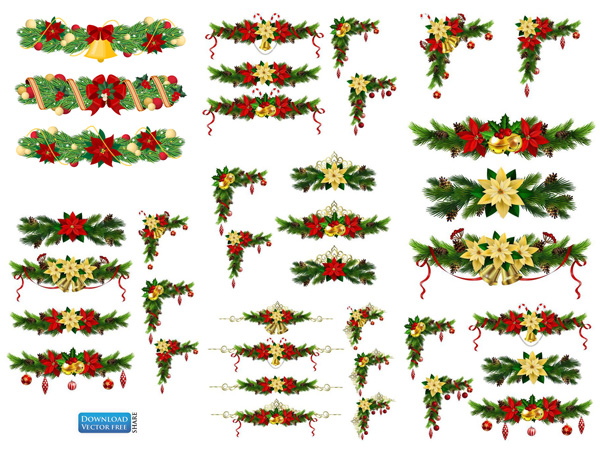 IV. Tổng kết
2. Nội dung, ý nghĩa :
1. Nghệ thuật:
Kết cấu cốt truyện mạch lạc, sắp xếp các tình tiết khéo léo, tạo sức hấp dẫn.
Nội dung: Thạch Sanh là truyện cổ tích về người anh hùng diệt trăn tinh, đại bàng cứu người...
Xây dựng hình tượng hai nhân vật đối lập, tương phản.
Ý nghĩa: Truyện thể hiện ước mơ, niềm tin của nhân dân ta về công lý xã hội, về sự chiến thắng của những con người chính nghĩa lương thiện .
Chi tiết tưởng tượng kì ảo, hoang đường, giàu ý nghĩa.
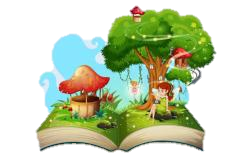 Văn bản 1, THẠCH SANH
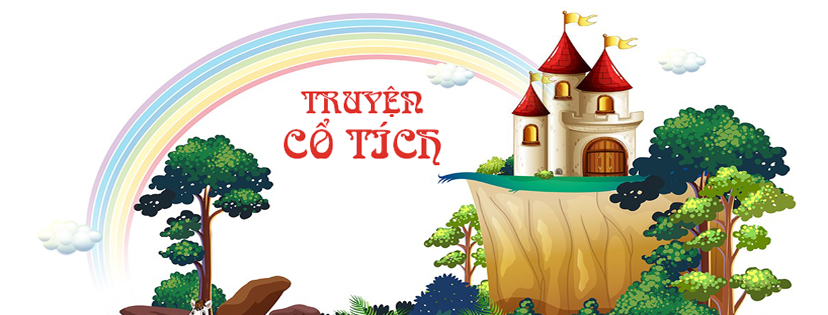 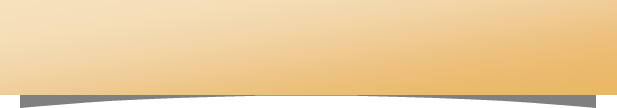 HÌNH THÀNH KIẾN THỨC
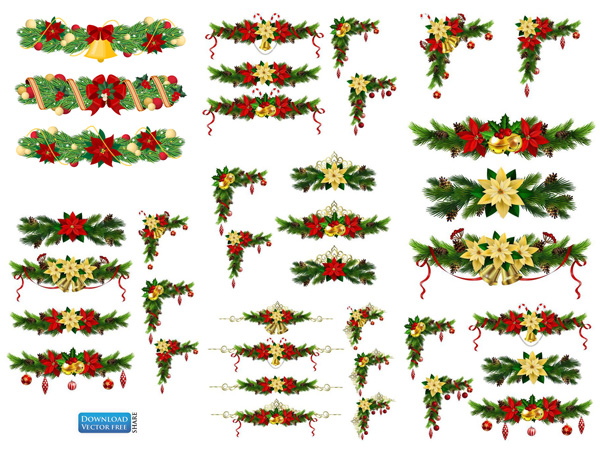 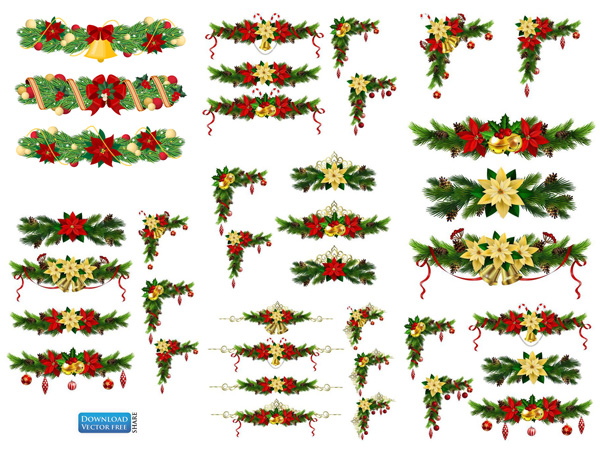 V. Luyện tập
Vẽ tranh theo chủ đề
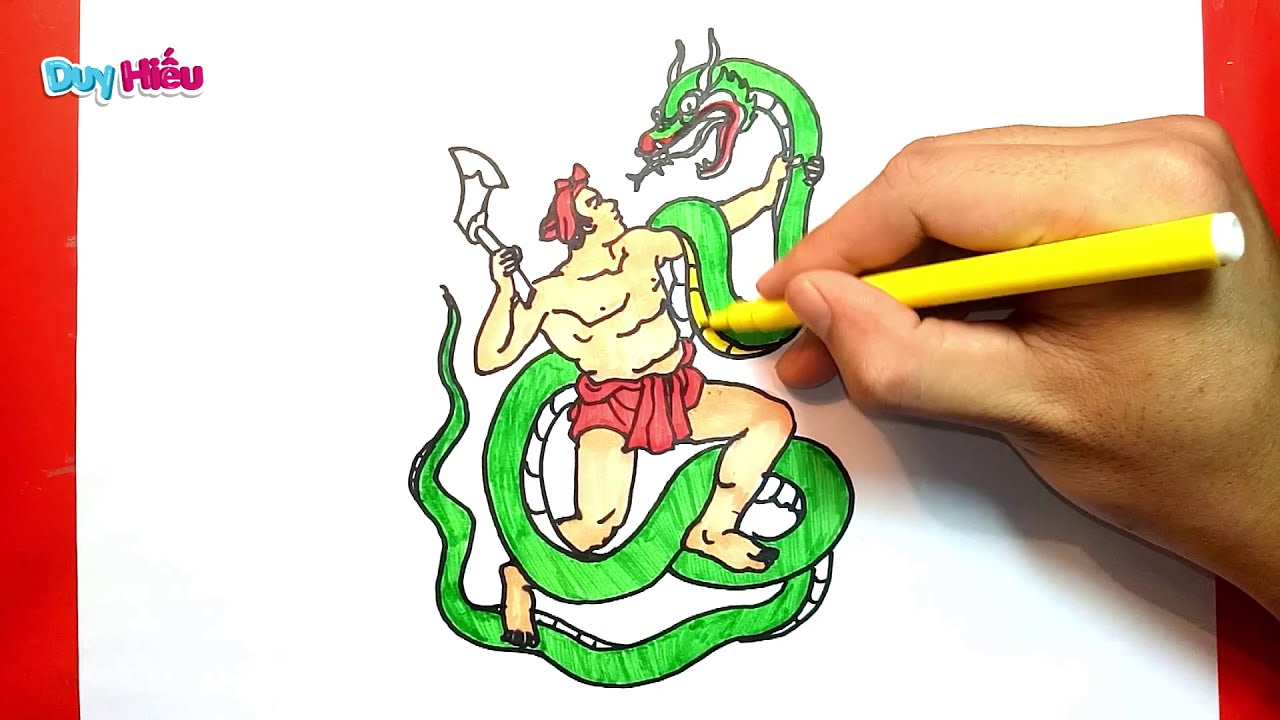 Thạch Sanh với túp lều tranh dưới gốc đa.
Thạch Sanh diệt chằn tinh.
Thạch Sanh xuống hang diệt đại bàng, cứu công chúa.
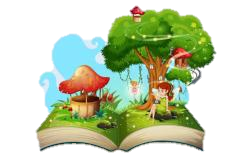 Văn bản 1, THẠCH SANH
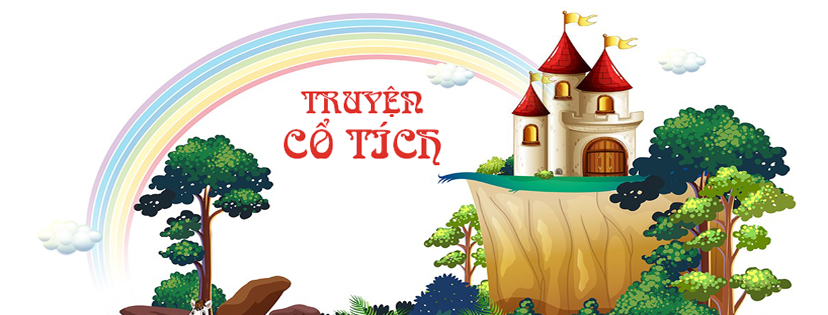 Vận dụng
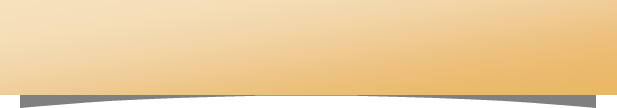 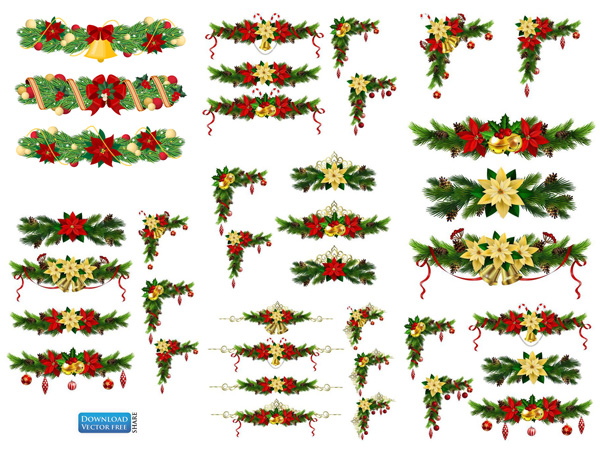 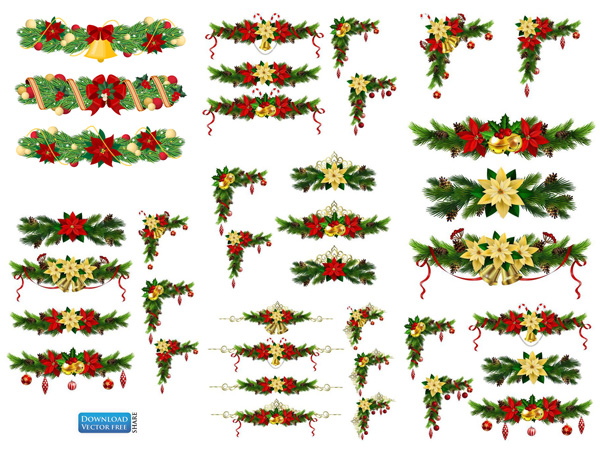 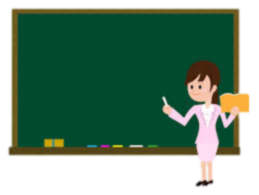 1. Có ý kiến cho rằng: Thạch Sanh chỉ tồn tại trong truyện cổ tích. Em có đồng ý không? Vì sao?
2. Hình ảnh chàng Thạch Sanh – người dũng sĩ dân gian là một hình ảnh đẹp, có lòng dũng cảm, chiến đấu để diệt trừ cái ác, bảo vệ cuộc sống cộng đồng. Viết một đoạn văn (5-7 câu) kể về một dũng sĩ mà em gặp ở ngoài đời hoặc biết qua sách báo; hoặc vẽ tranh, làm thơ, dựng một hoạt cảnh.
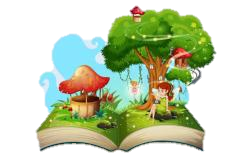 Văn bản 1, THẠCH SANH
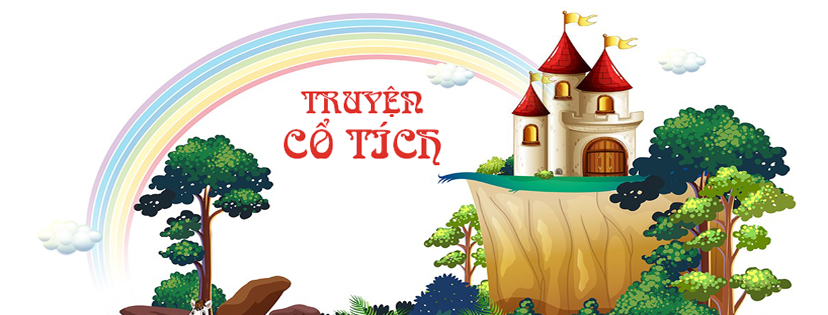 Vận dụng
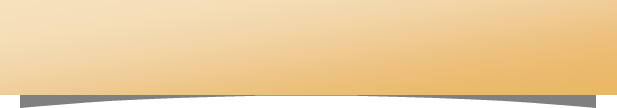 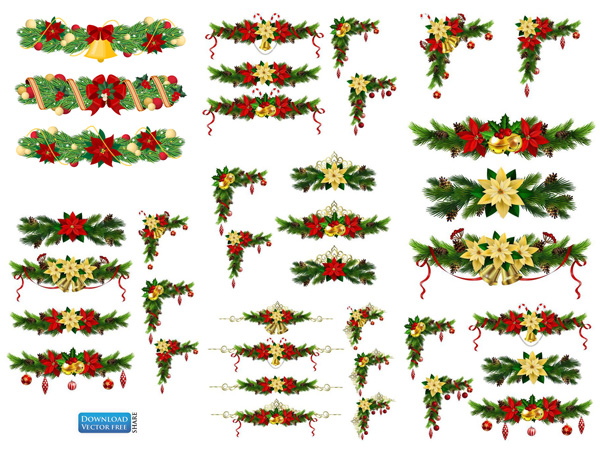 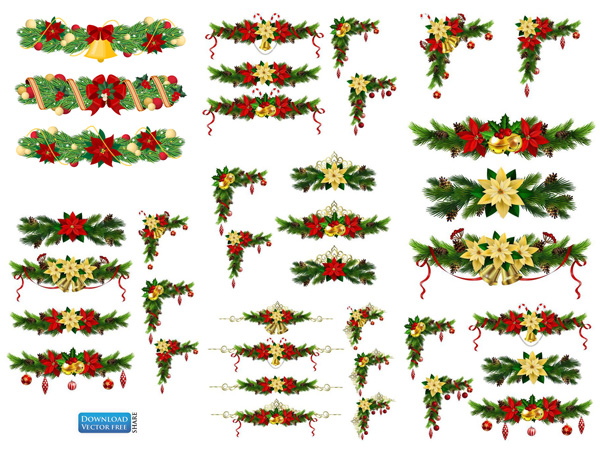 Câu 1
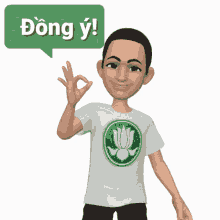 Không đồng ý
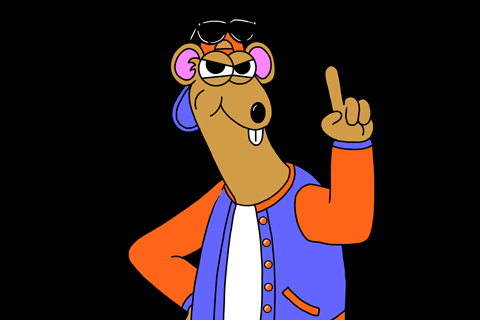 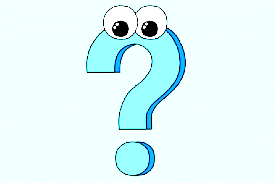 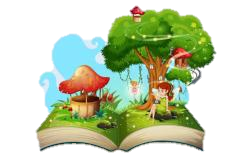 Văn bản 1, THẠCH SANH
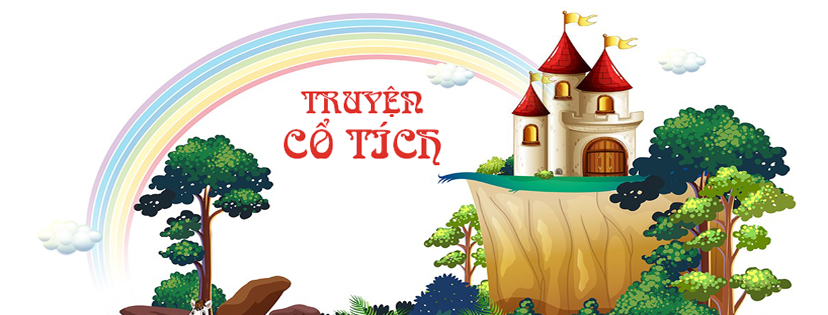 Vận dụng
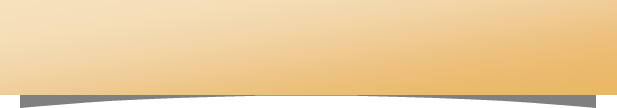 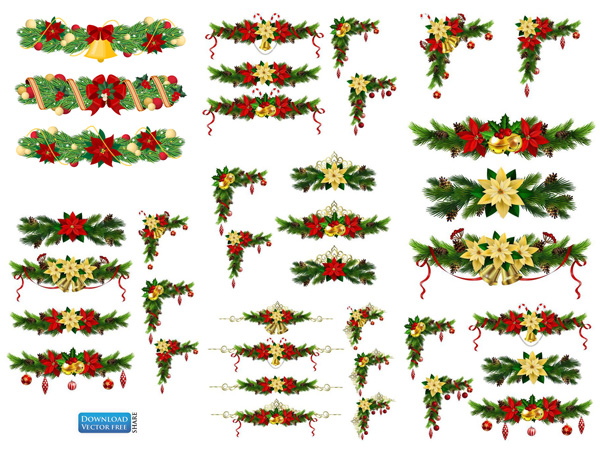 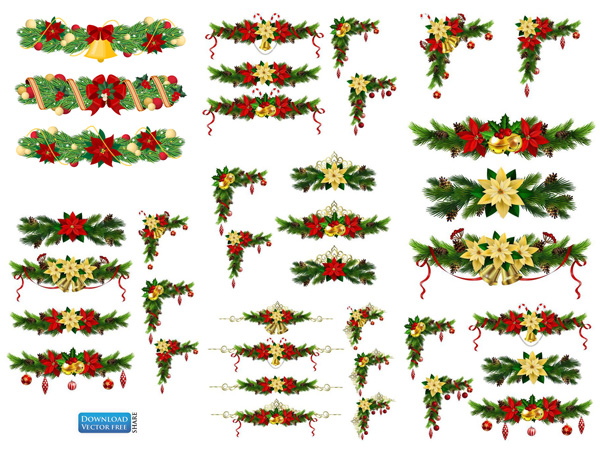 Câu 2
Viết đoạn văn (hoặc vẽ tranh, làm thơ, dựng một hoạt cảnh) về người dũng sĩ mà em gặp trong thực tế.
*  Nội dung đoạn văn
  - Xác định một dũng sĩ mà em gặp ở ngoài đời hoặc biết qua sách báo để lại ấn tượng sâu sắc nhất.
  - Đó là ai? (Thu thập thông tin liên quan đến người dũng sĩ mà em ấn tượng)
  -  Những việc làm, hành động cụ thể của họ là gì, những chiến công nào phi thường tạo nên niềm cảm kích với mọi người.
  - Cảm xúc của em trước tấm gương người dũng sĩ đó.
* Hình thức đoạn văn, hoặc vẽ tranh, làm thơ, dựng một hoạt cảnh 
Lưu ý: Phần vẽ tranh, làm thơ, dựng hoạt cảnh khuyến khích HS có năng khiếu,về nhà làm thêm.
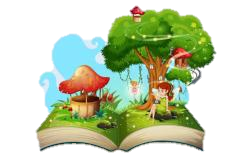